Подготовила воспитатель
                                                             МАДОУ ДС № 16, г. Новосибирск
Иванова Елена Валентиновна
Из опыта работы«Здоровьесберегающая среда в МАДОУ ДС №16»
«Забота о здоровье – это важный труд воспитателя. От жизнерадостности, бодрости детей зависит их духовная жизнь, мировоззрение, умственное развитие, прочность знаний, вера в свои силы» В.А.Сухомлинский
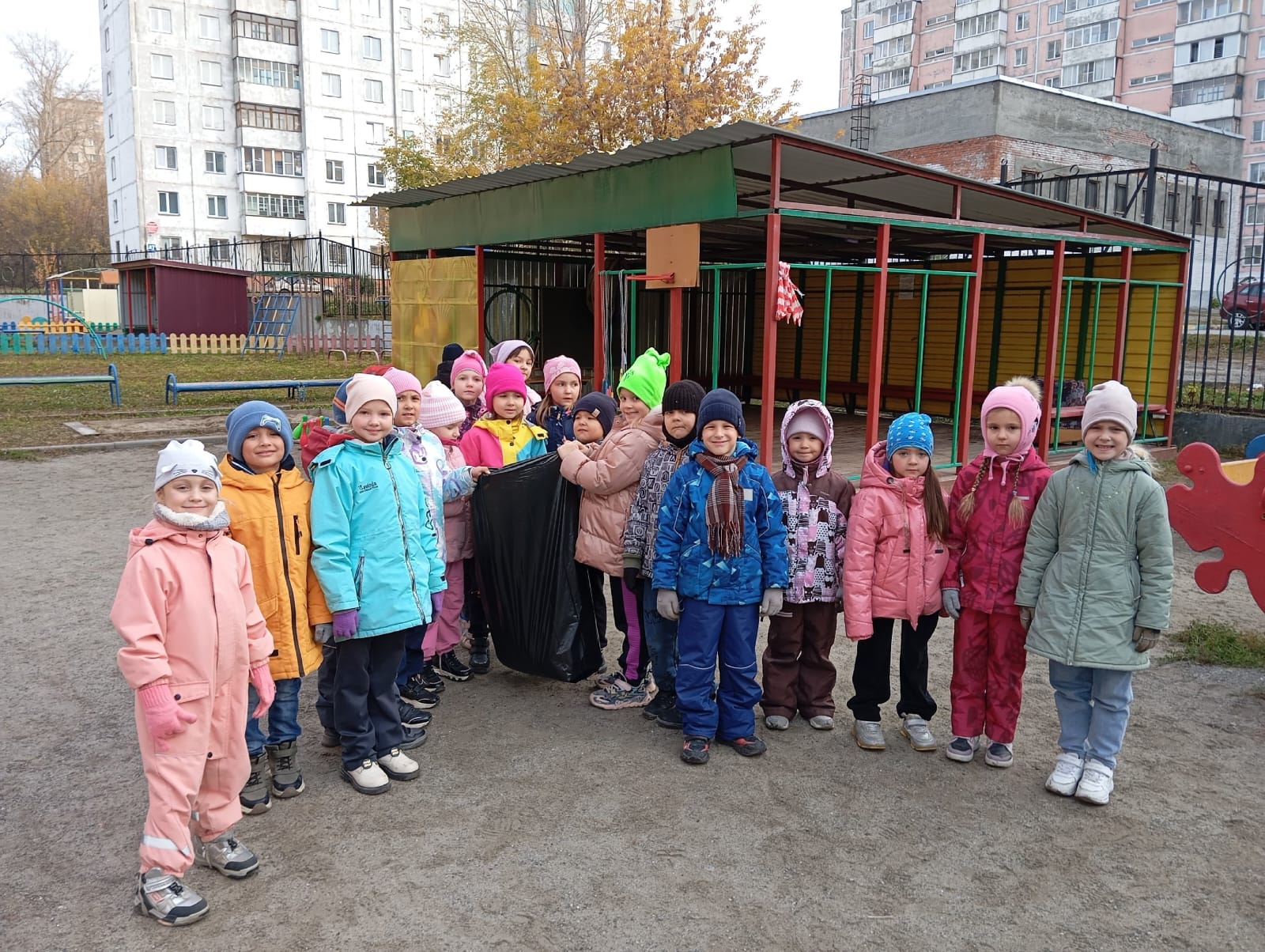 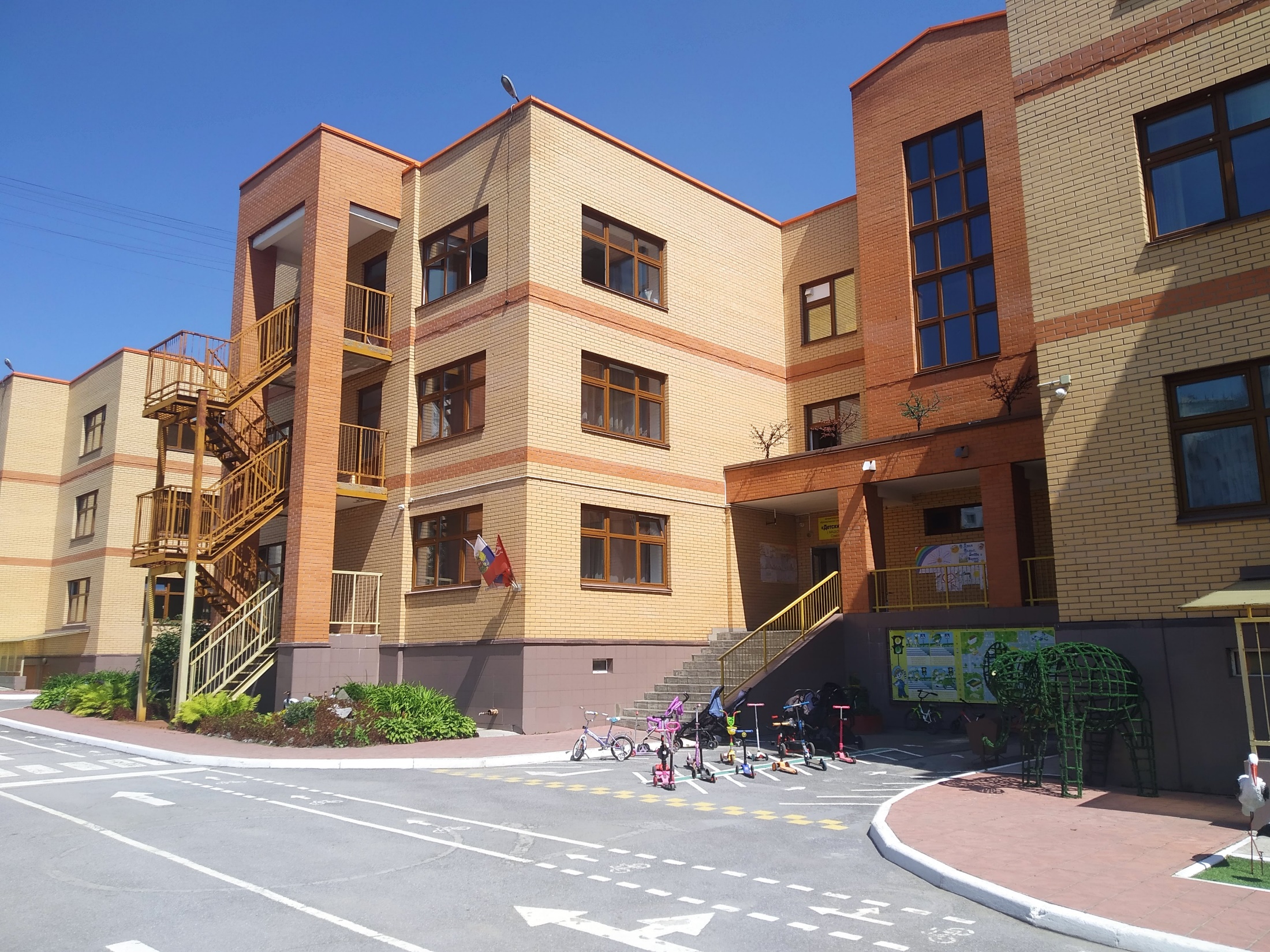 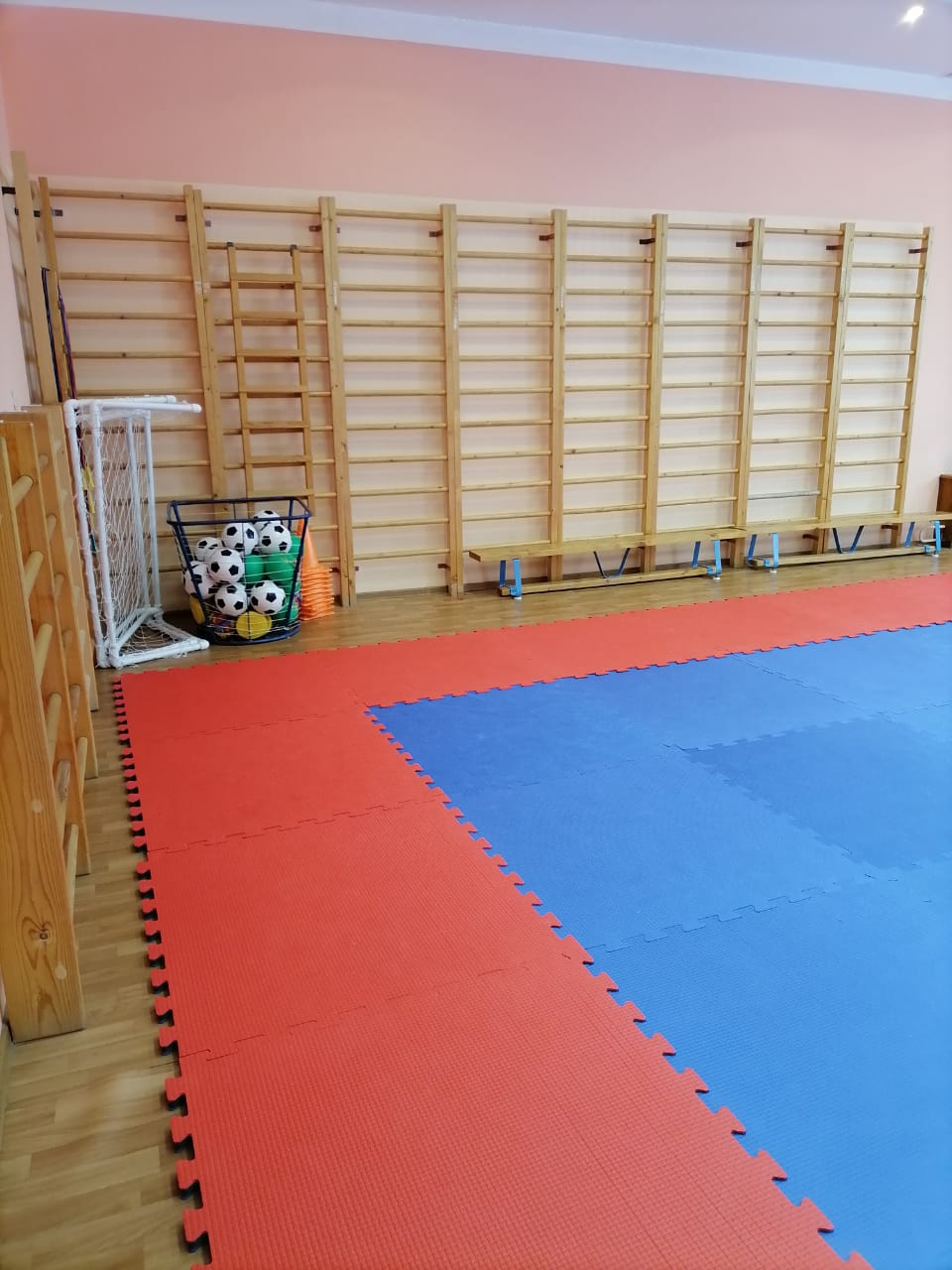 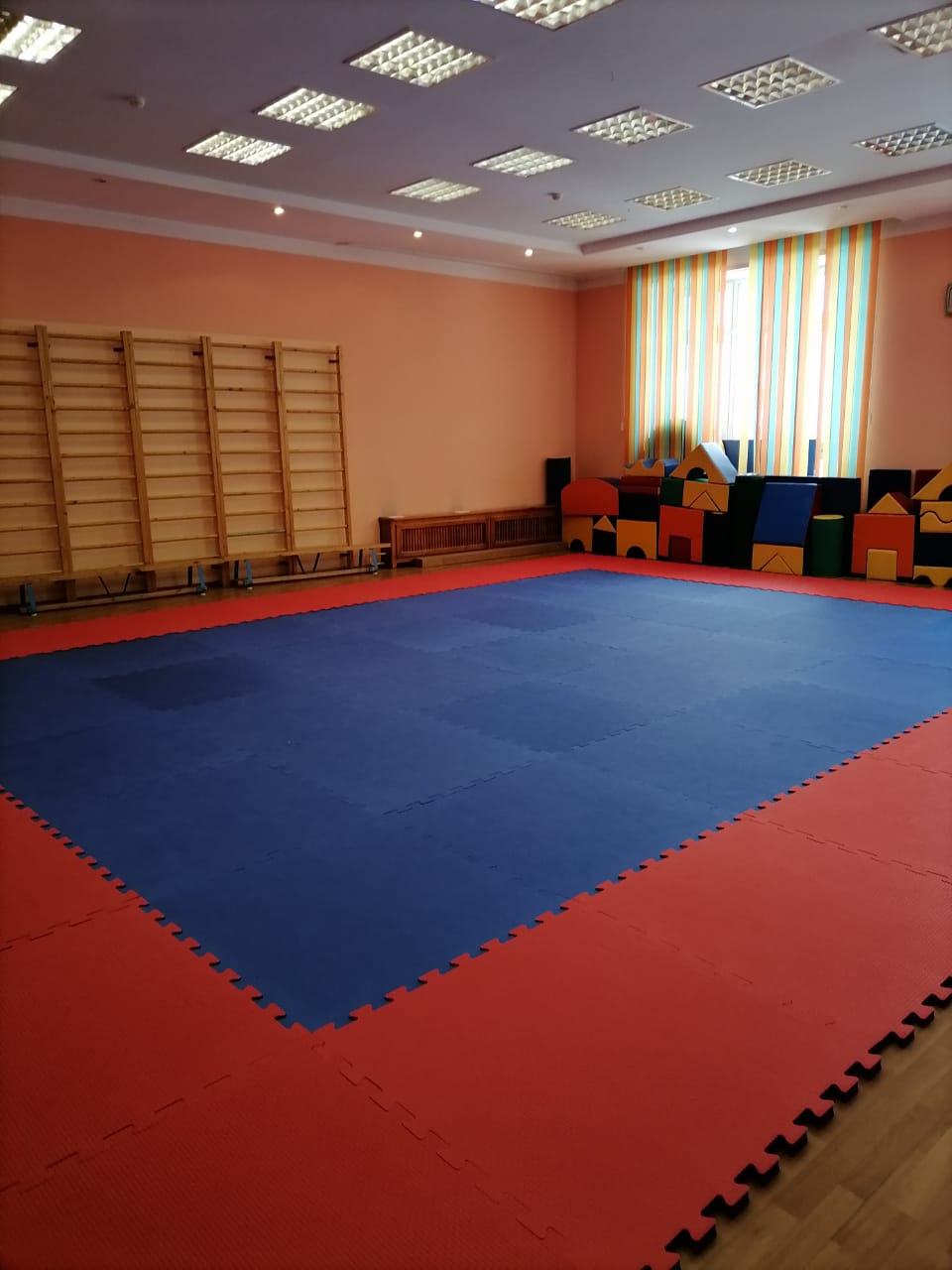 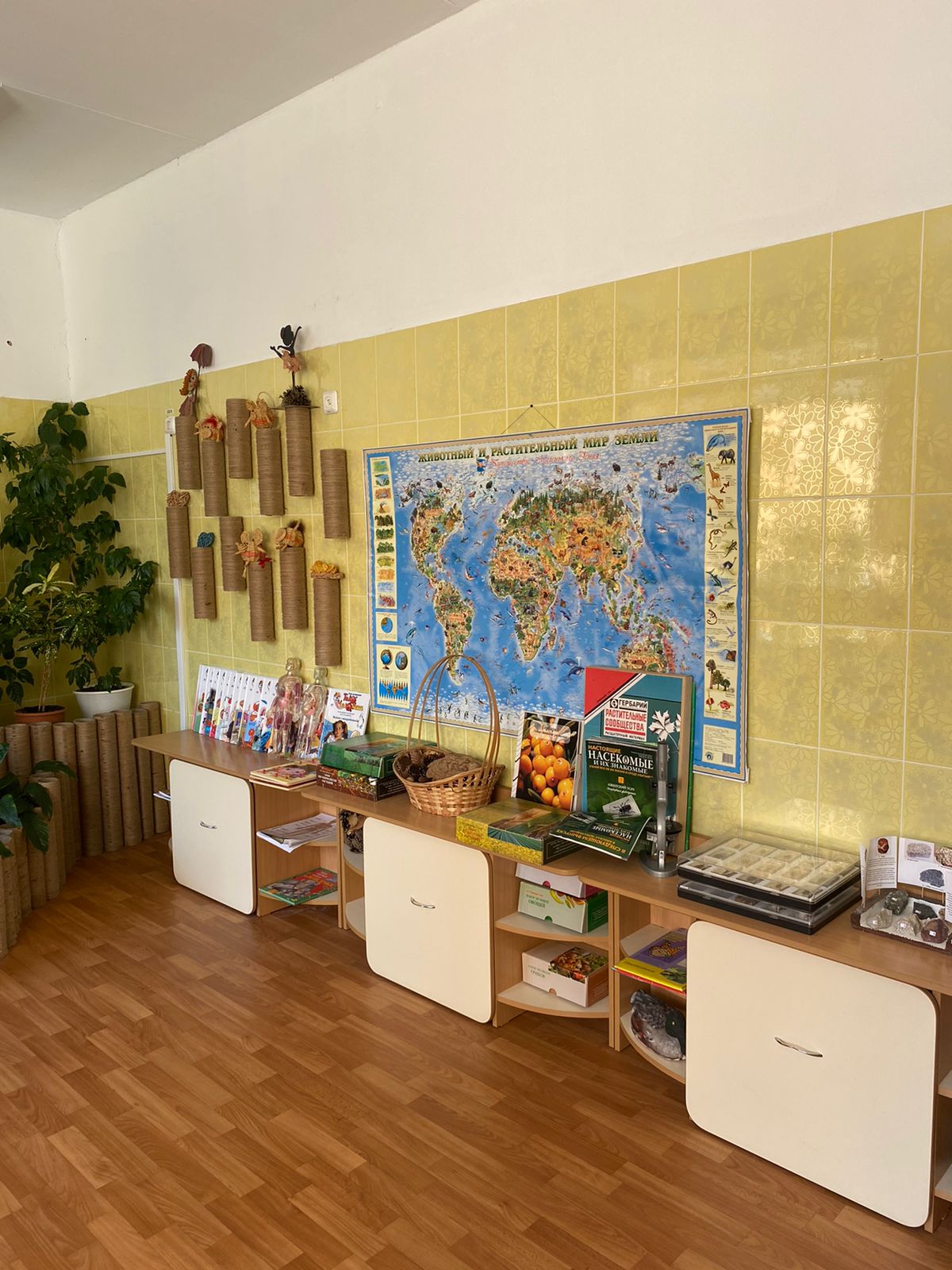 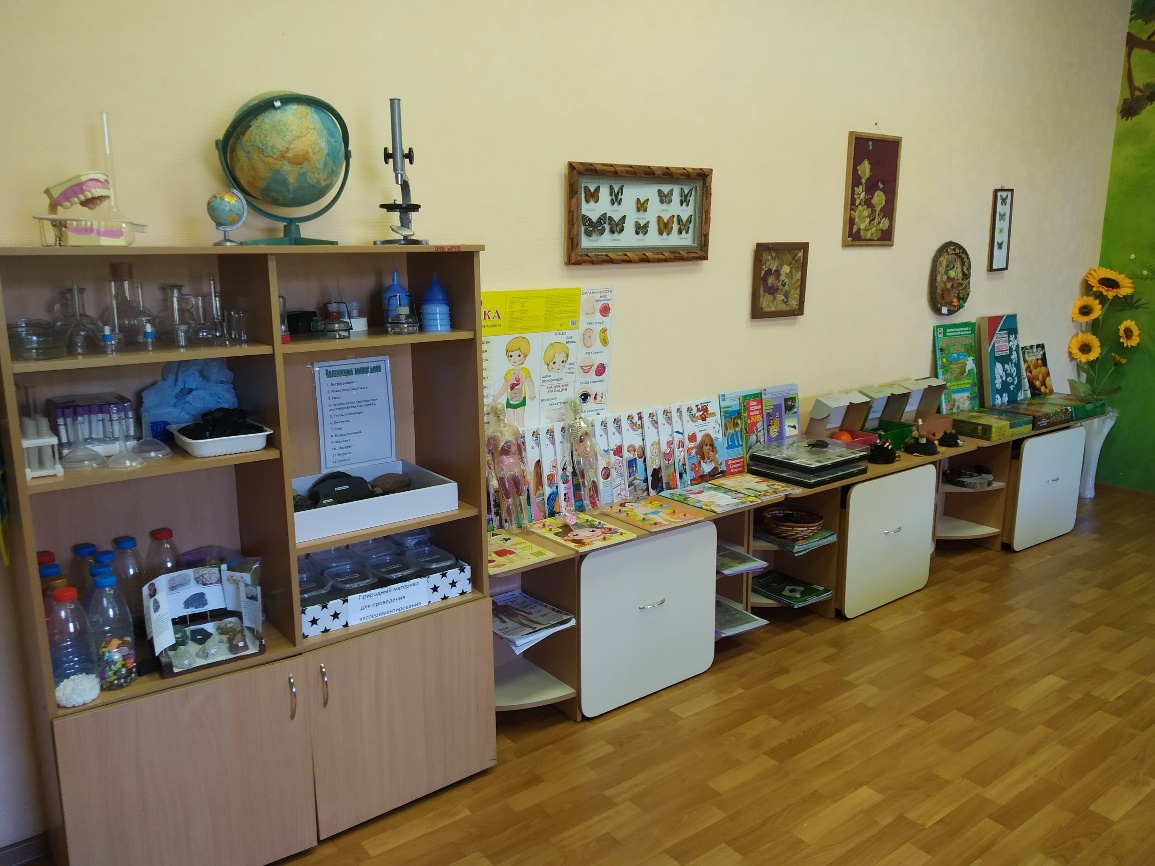 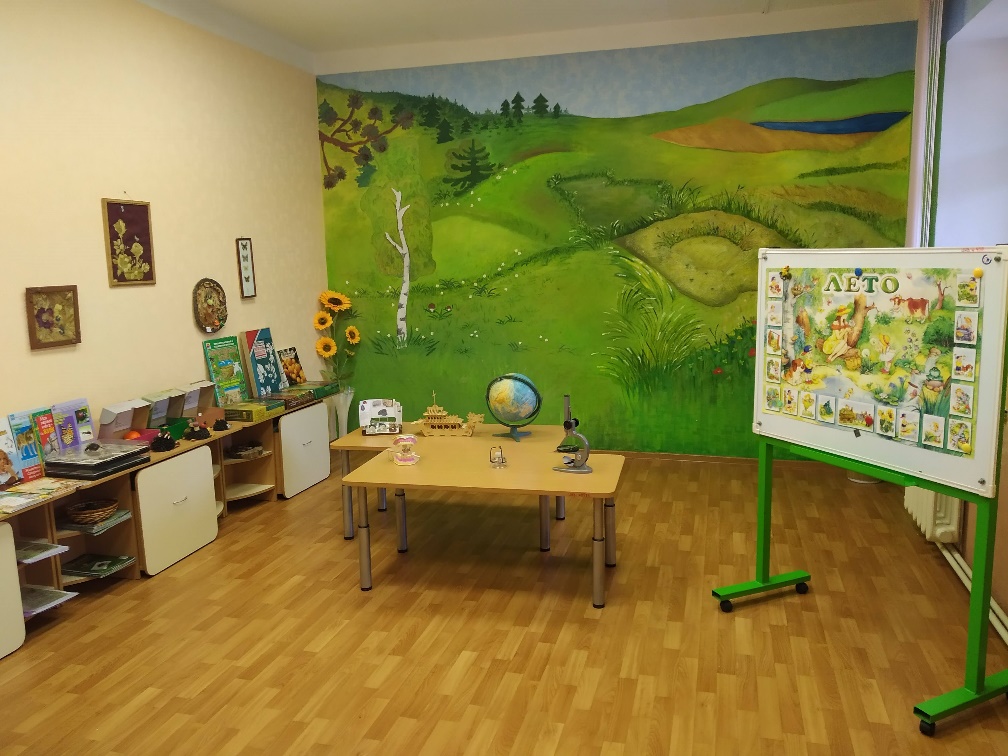 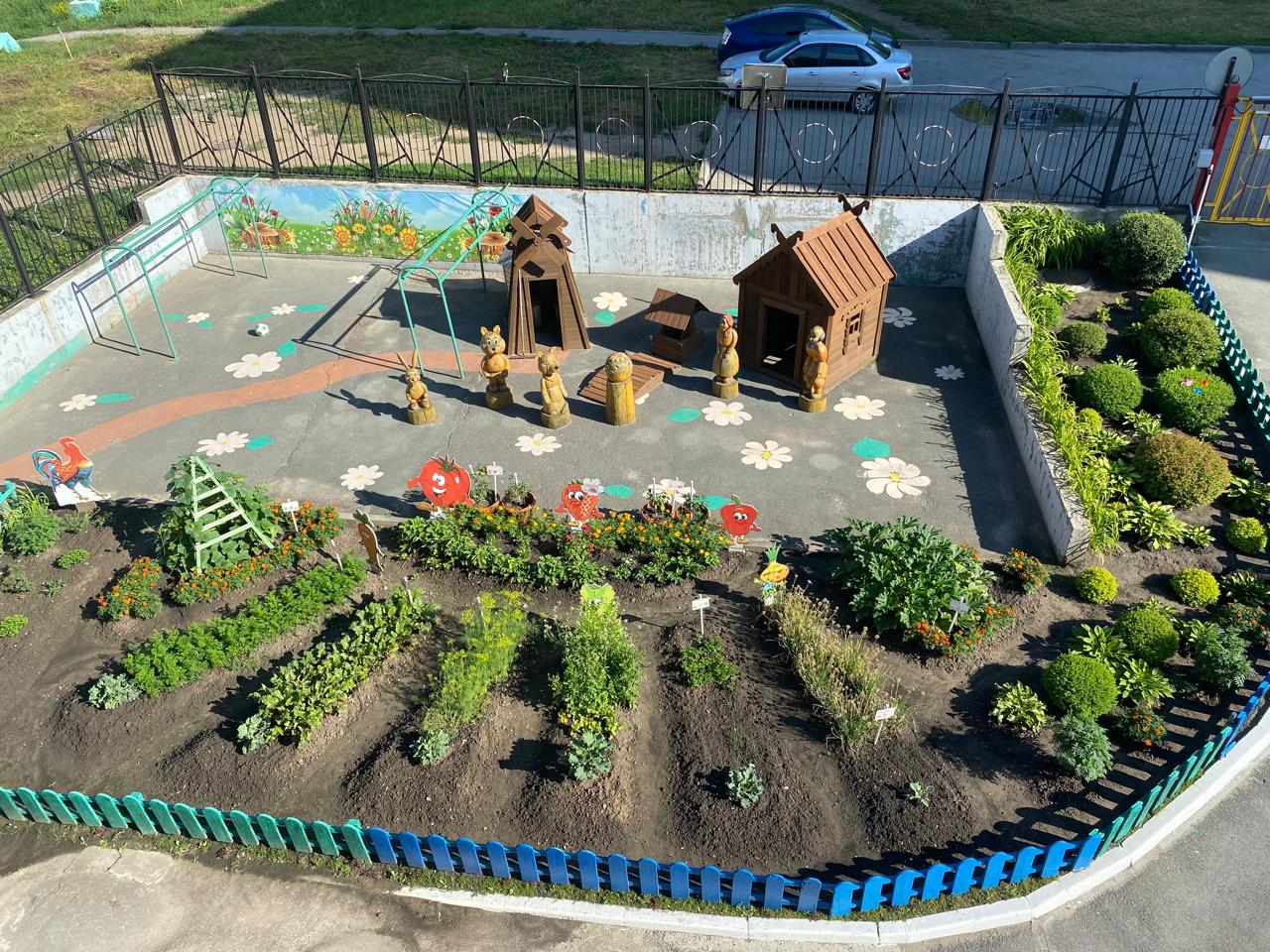 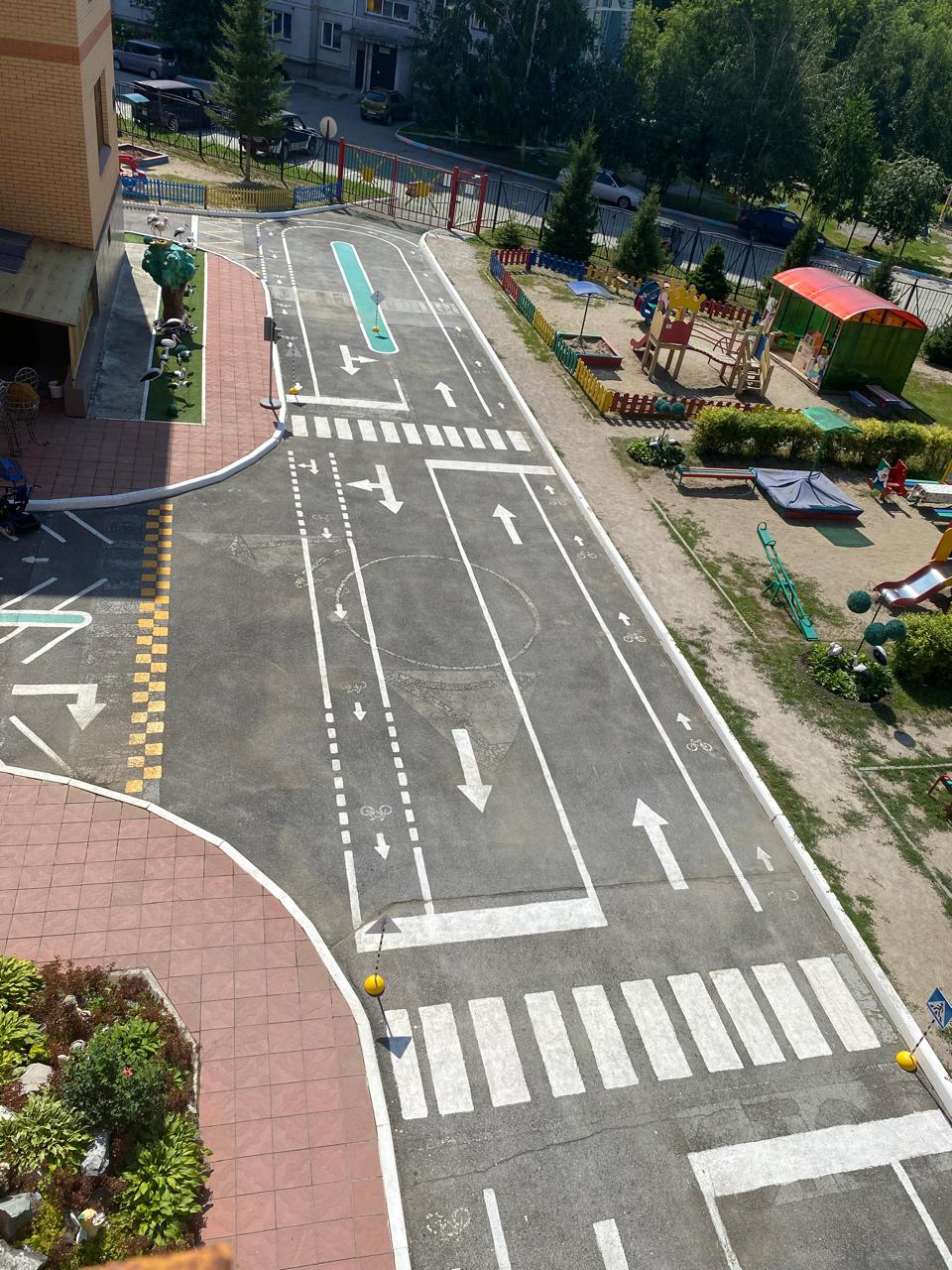 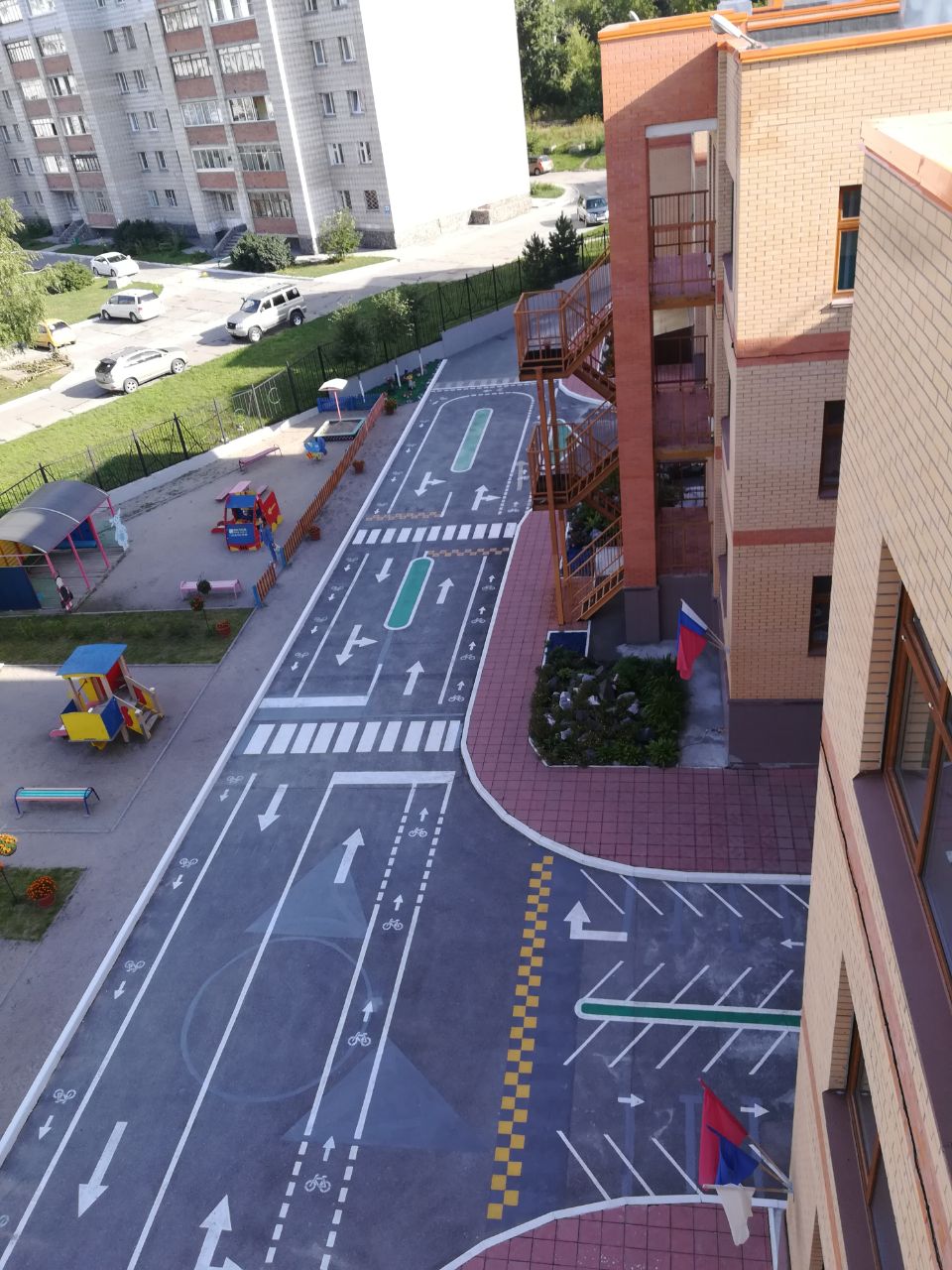 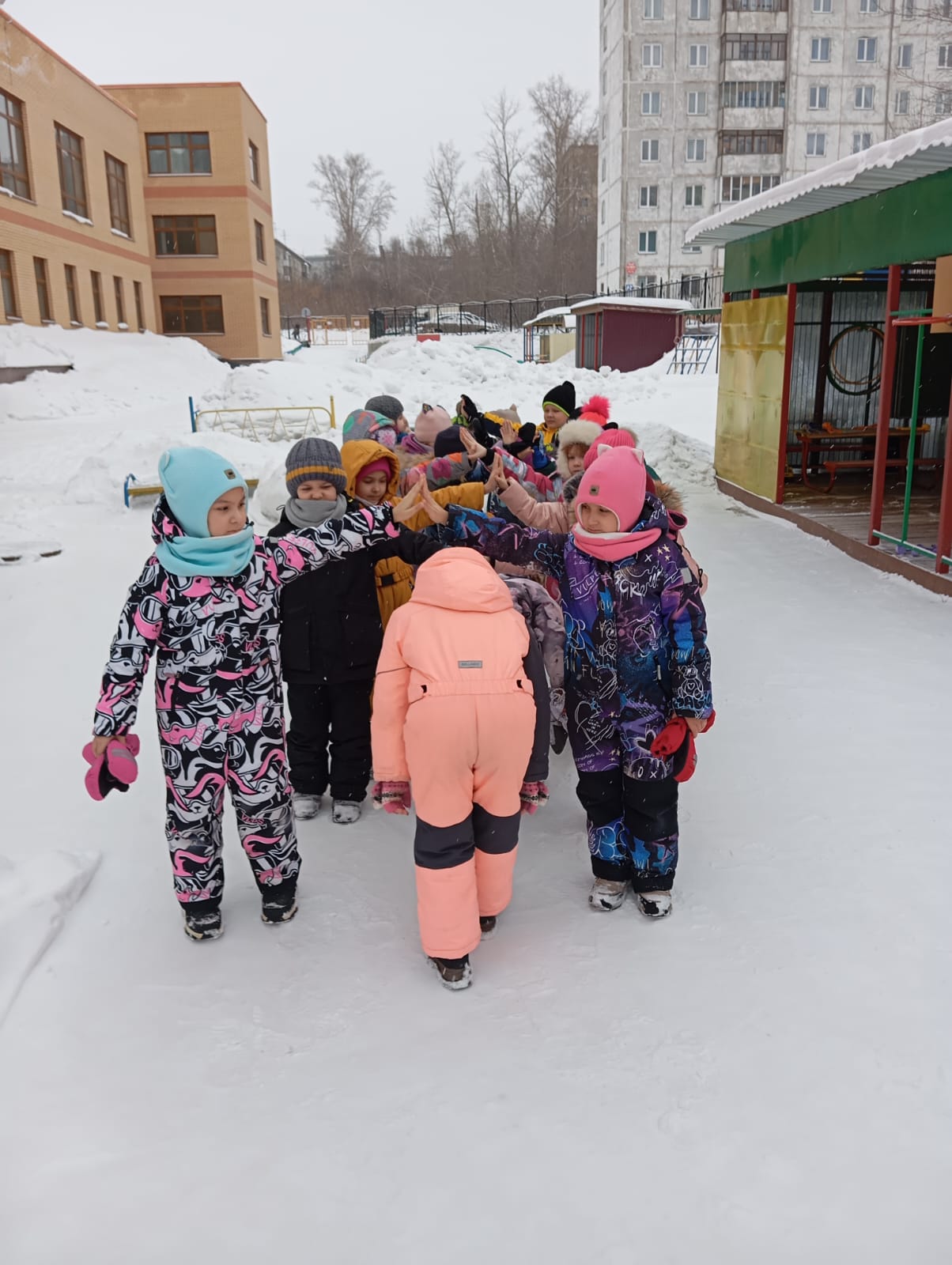 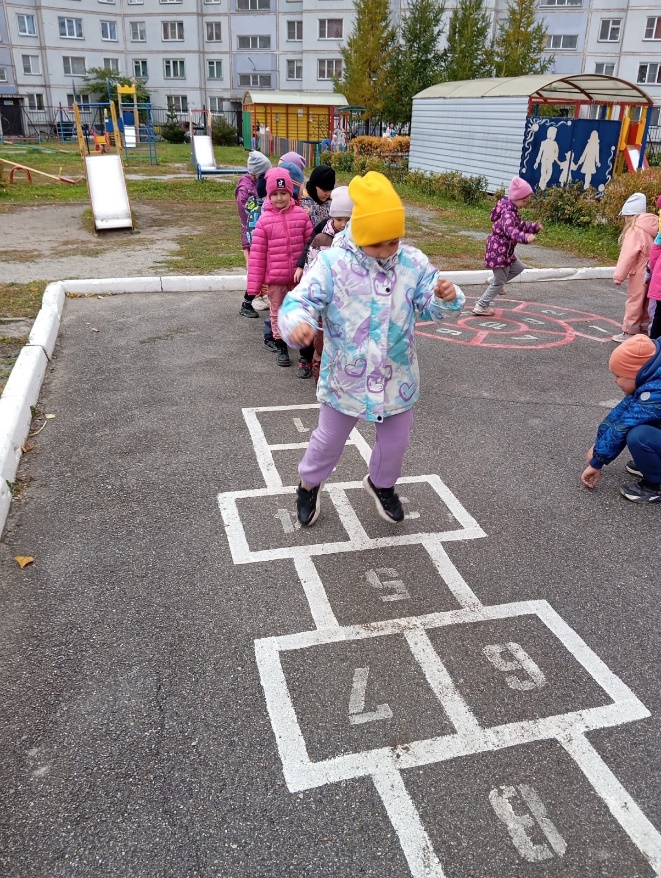 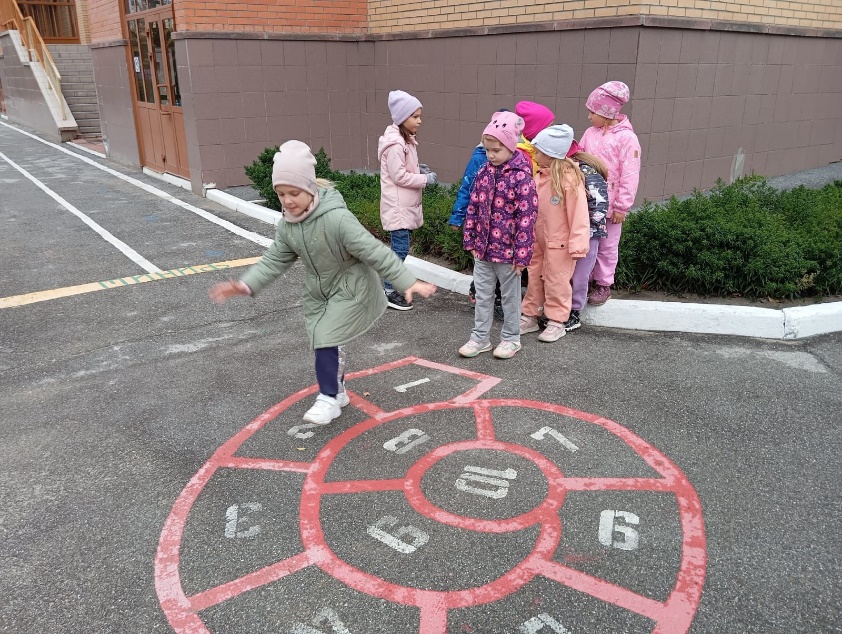 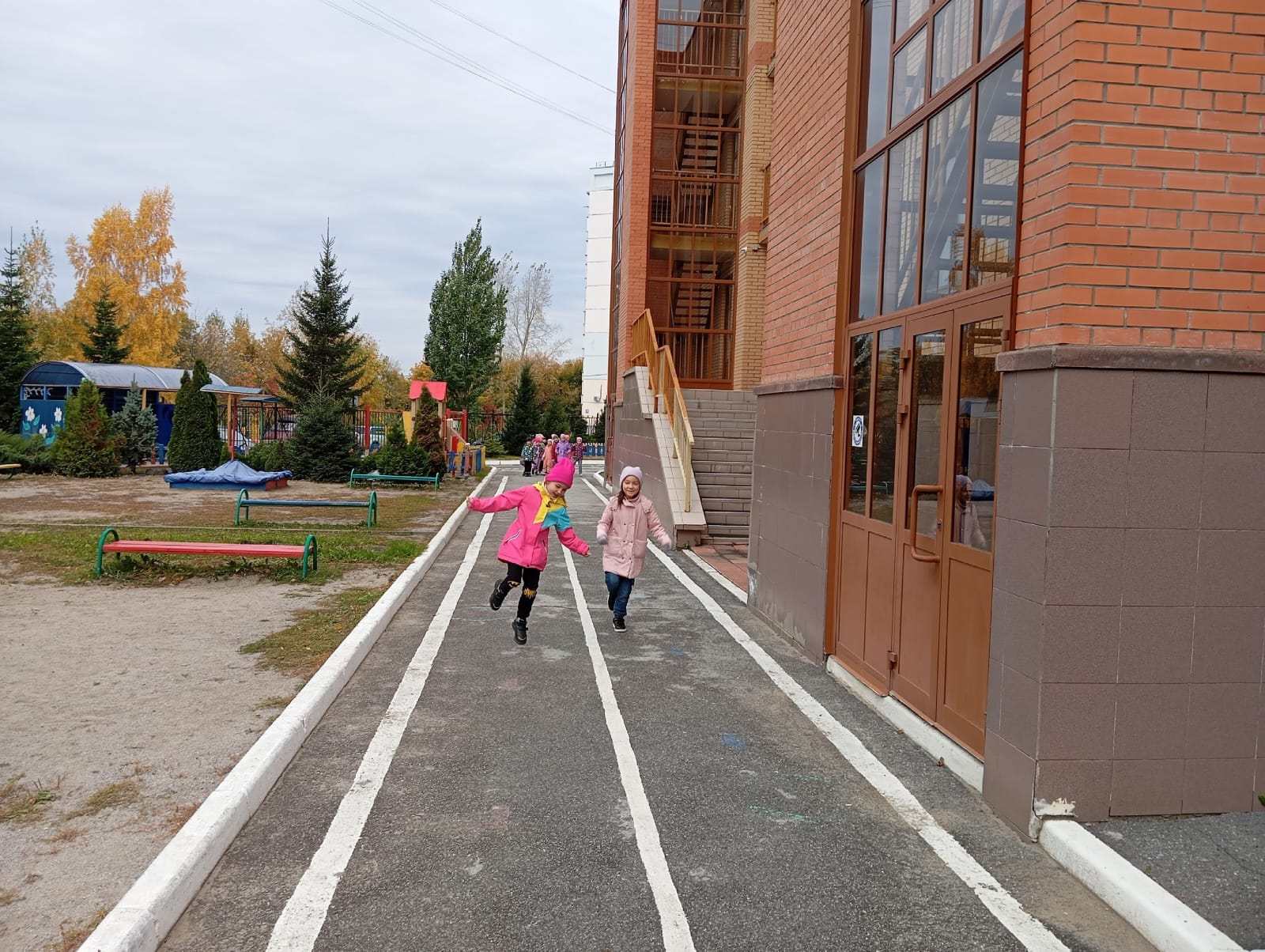 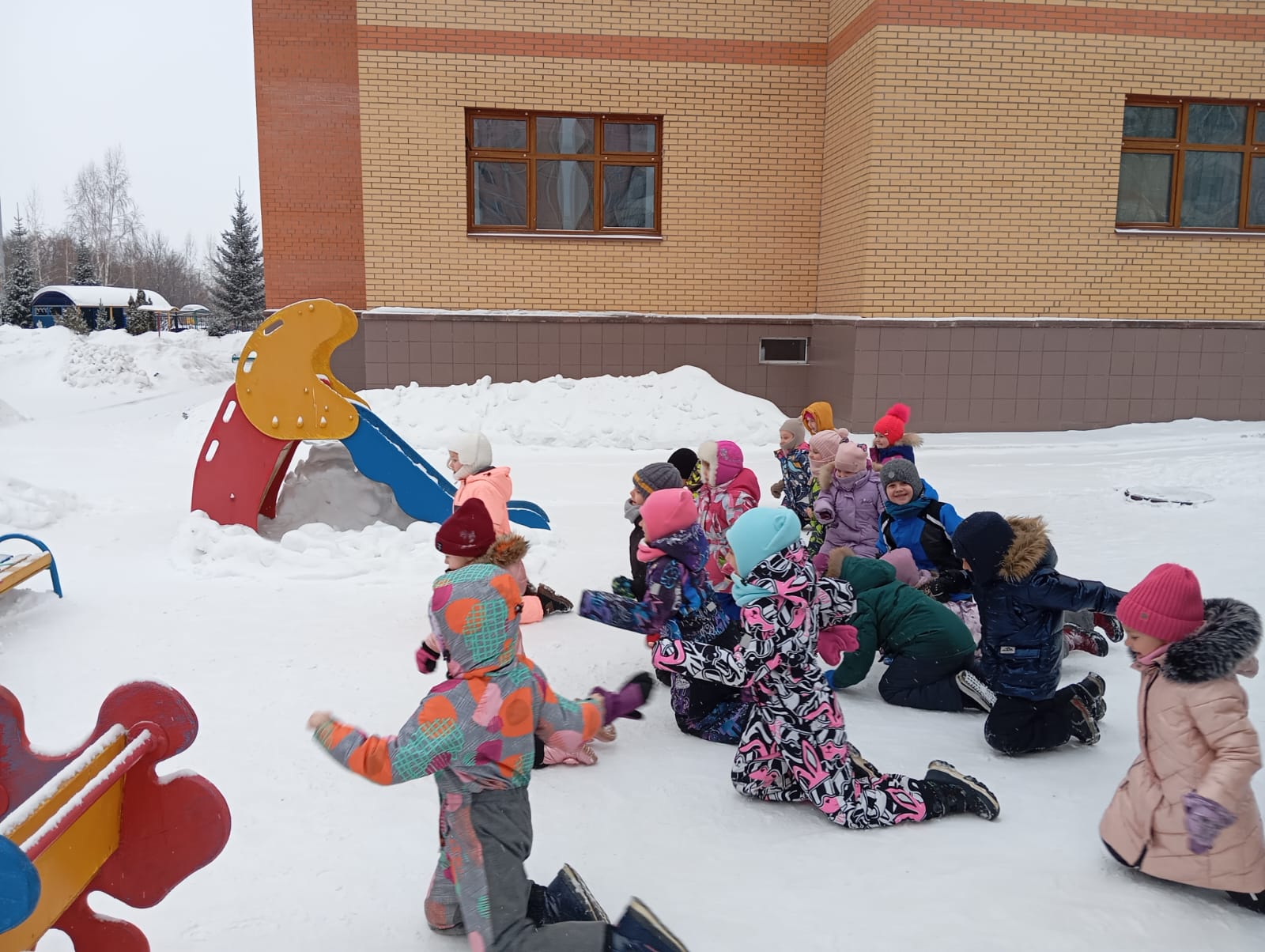 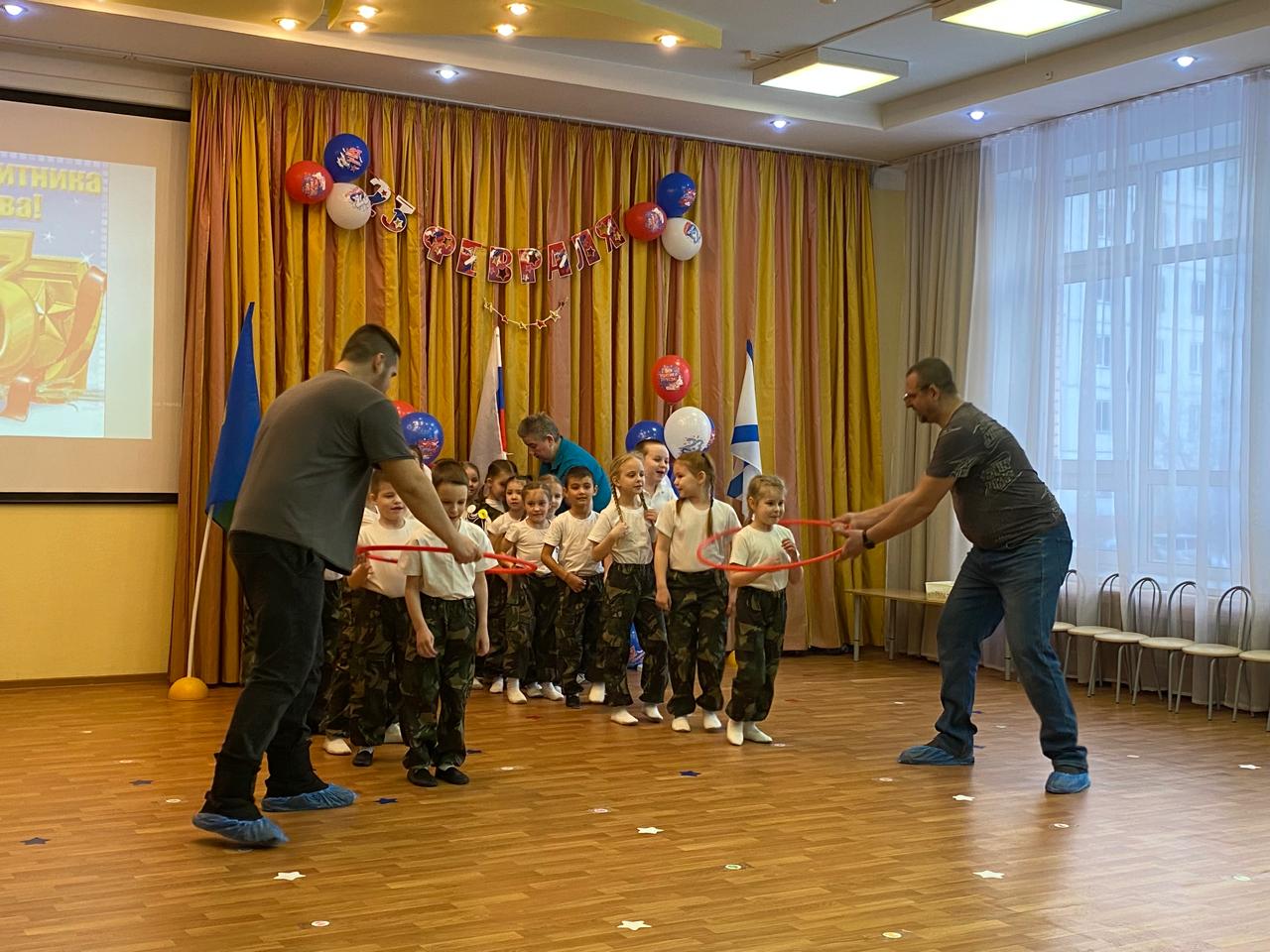 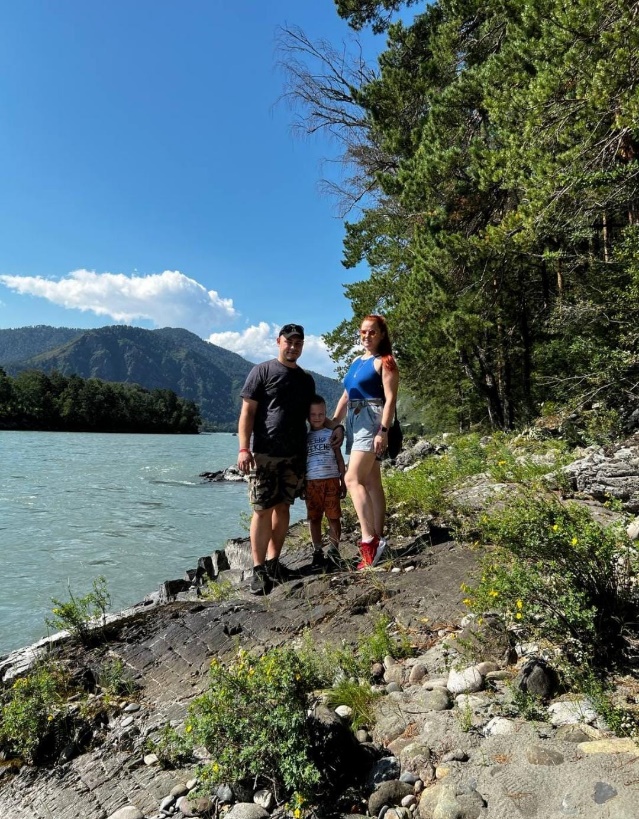 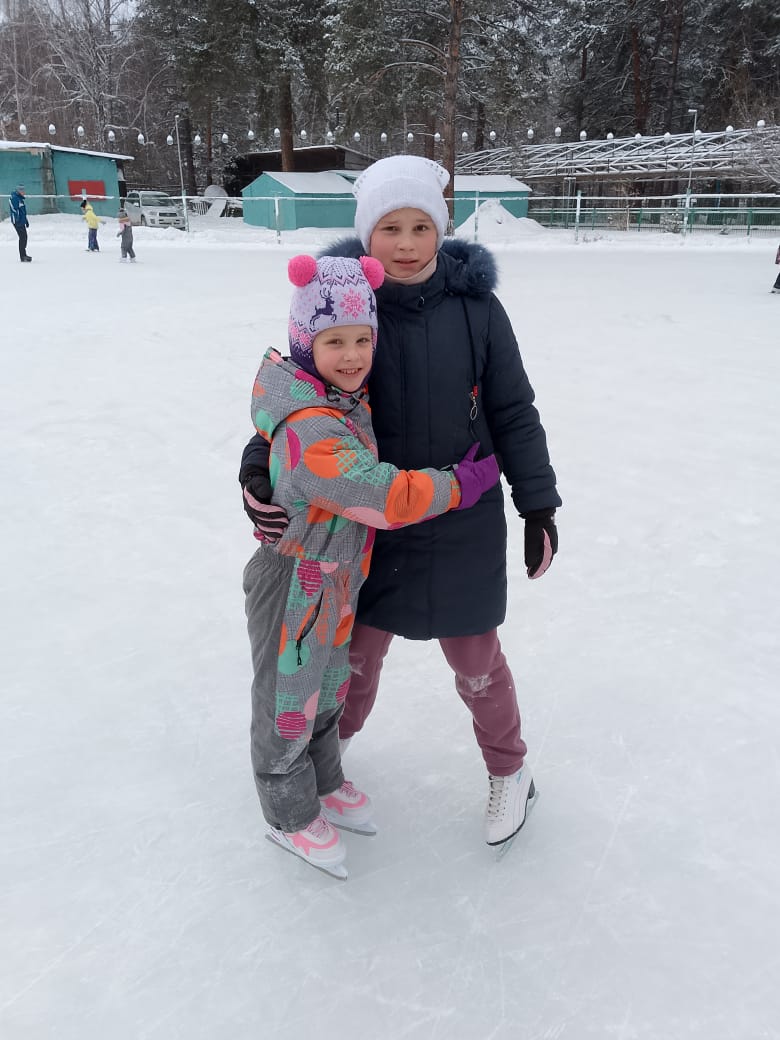 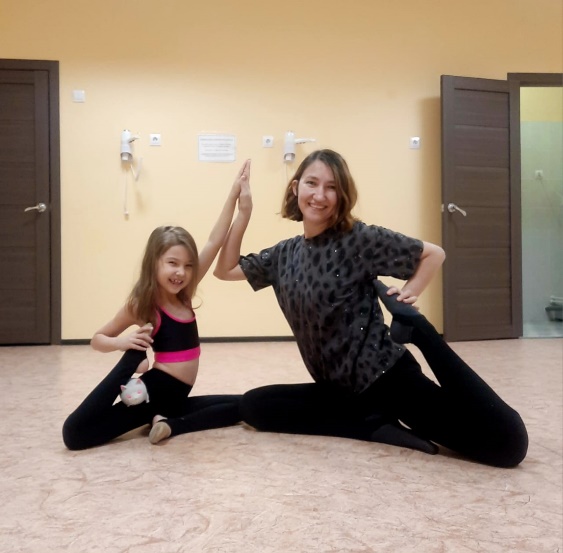 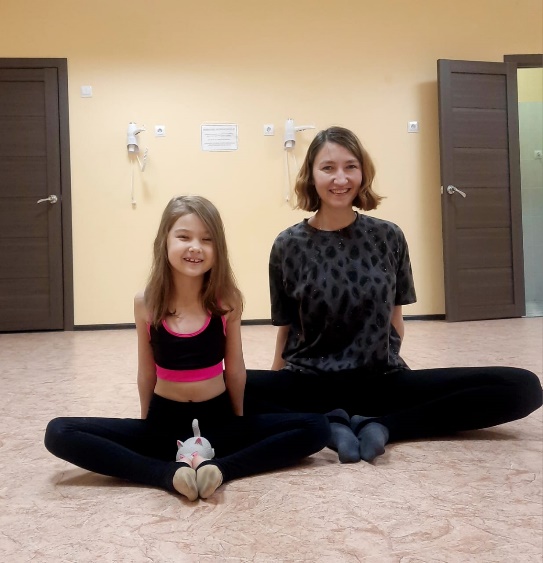 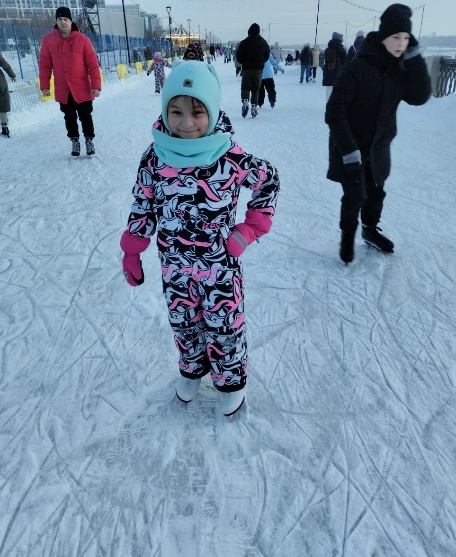 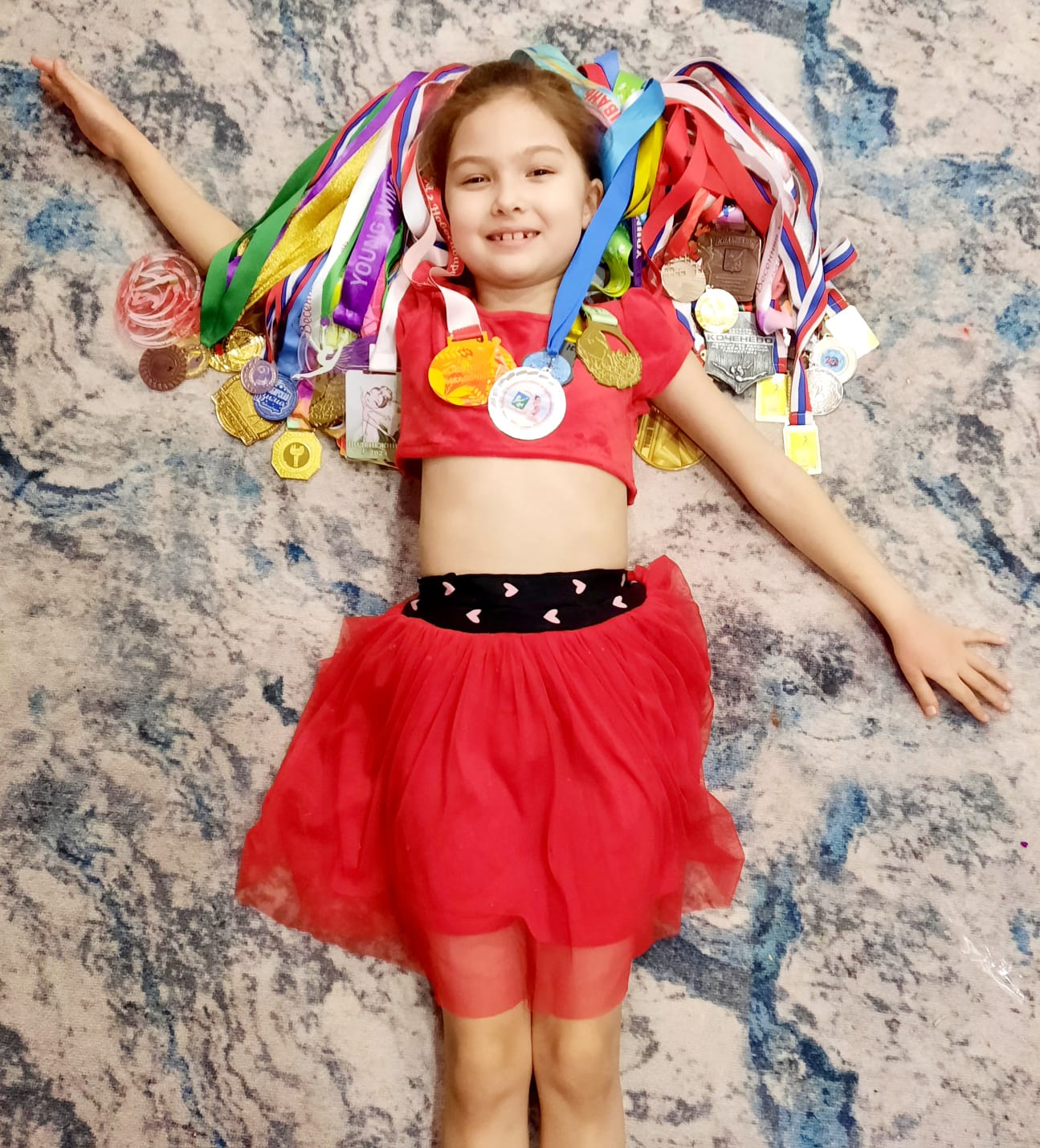 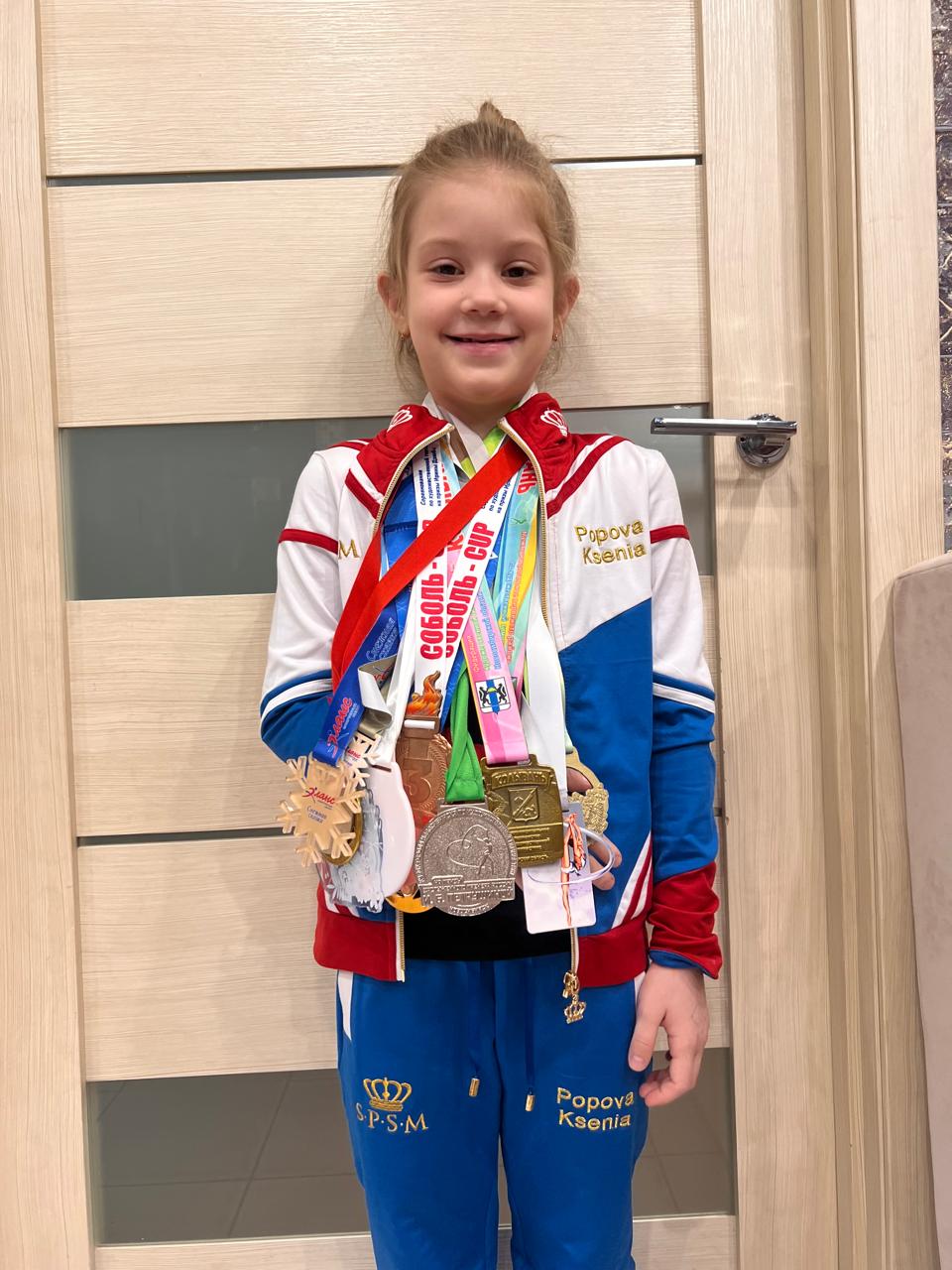 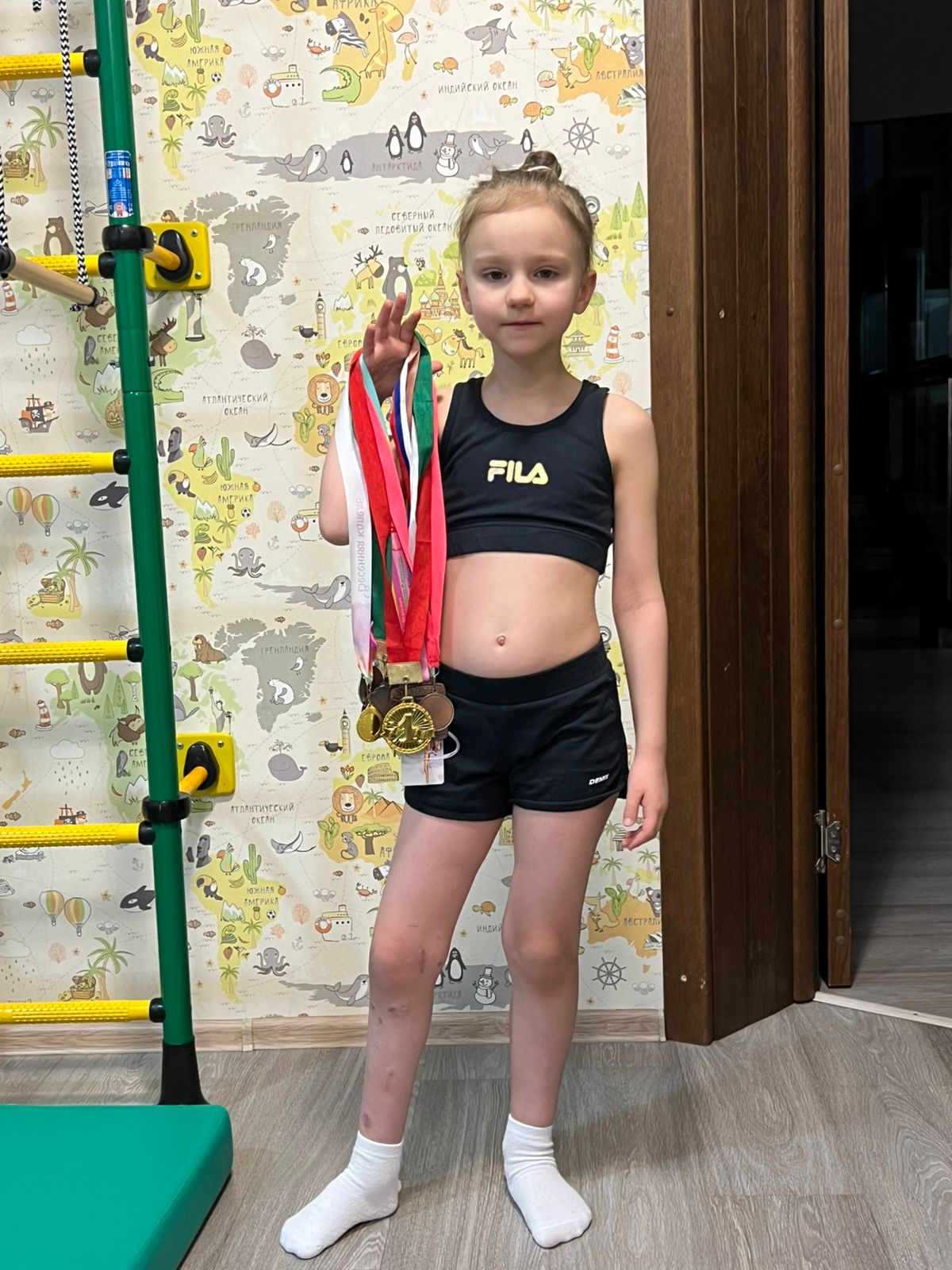 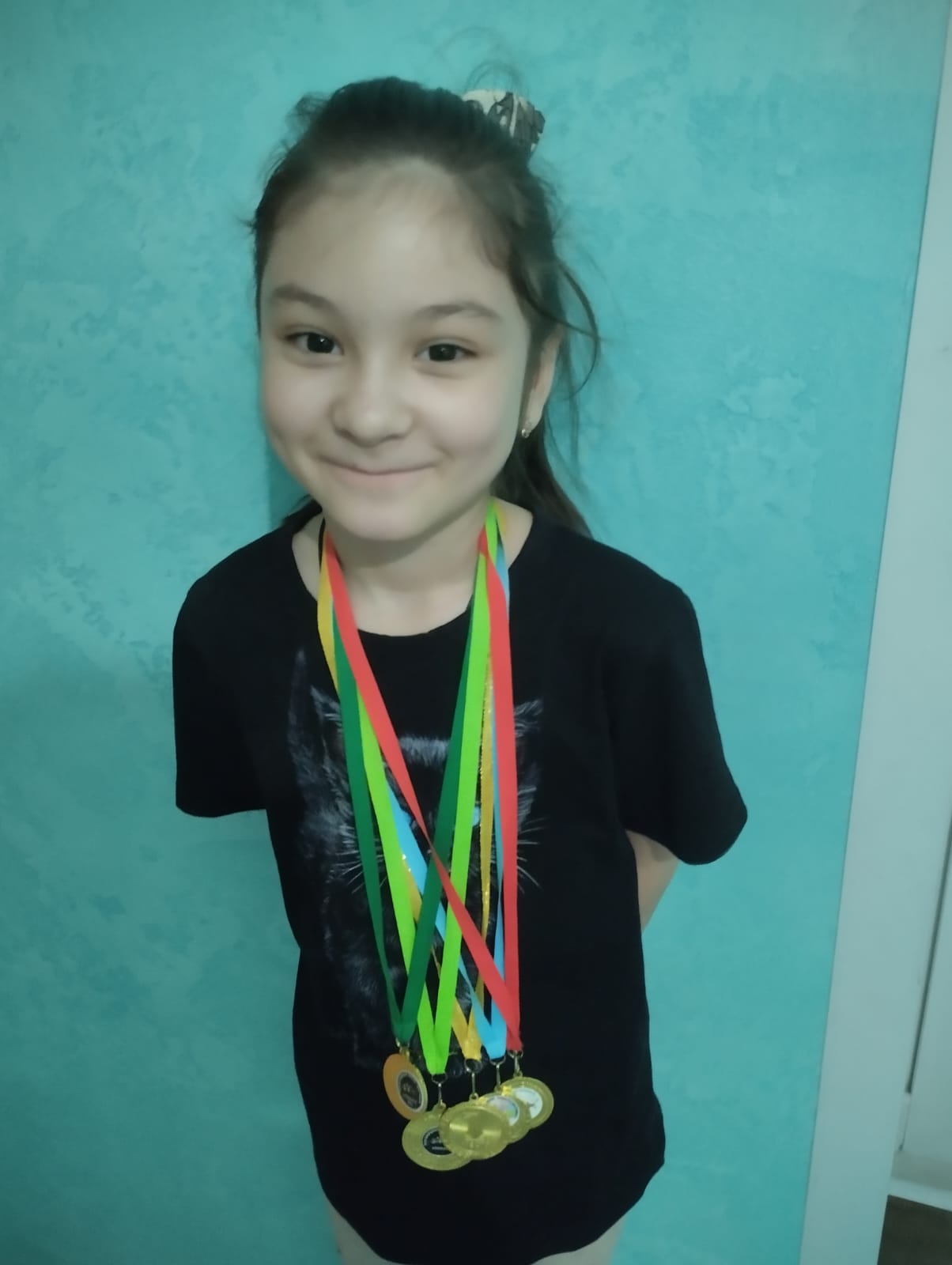 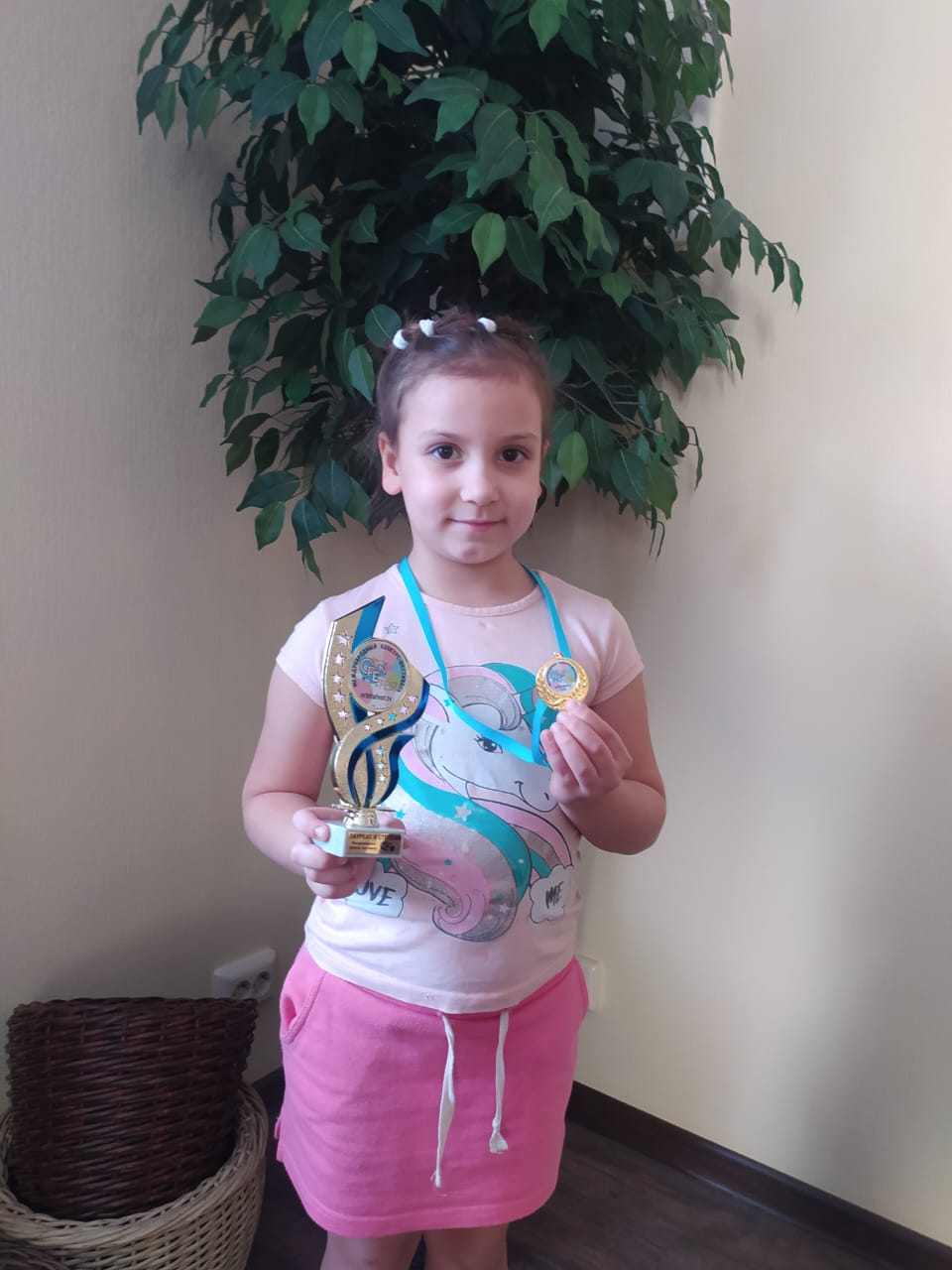 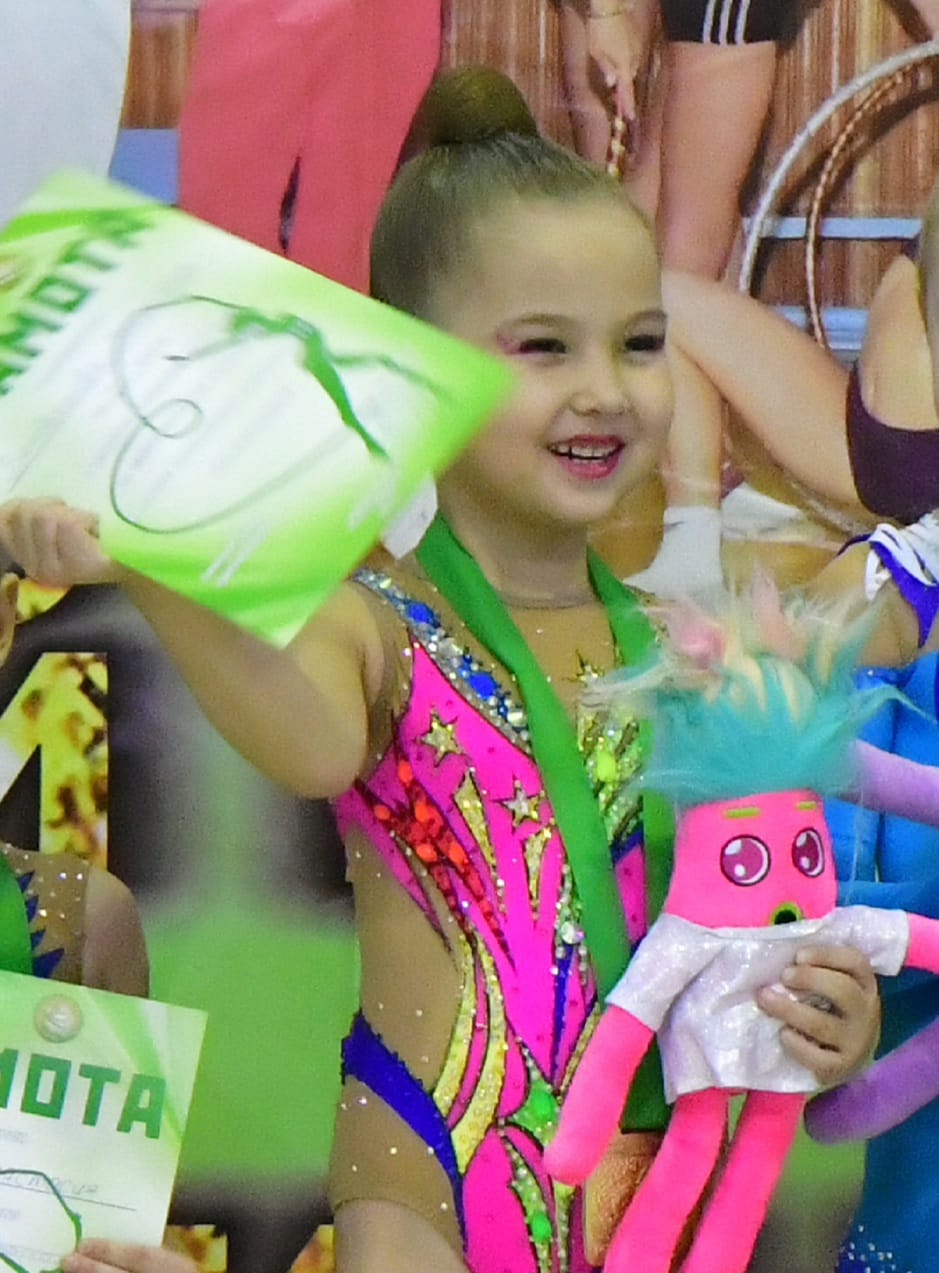 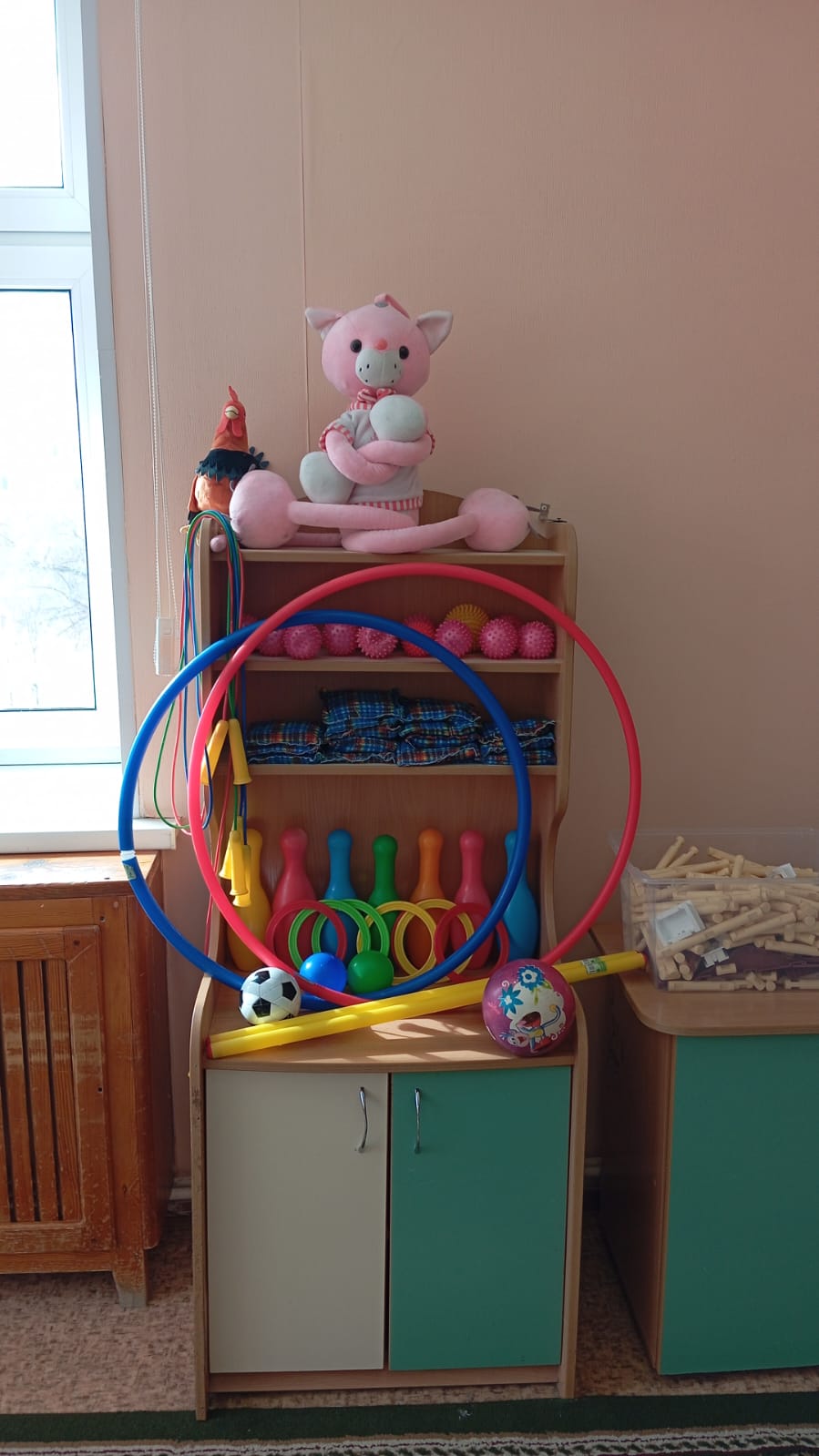 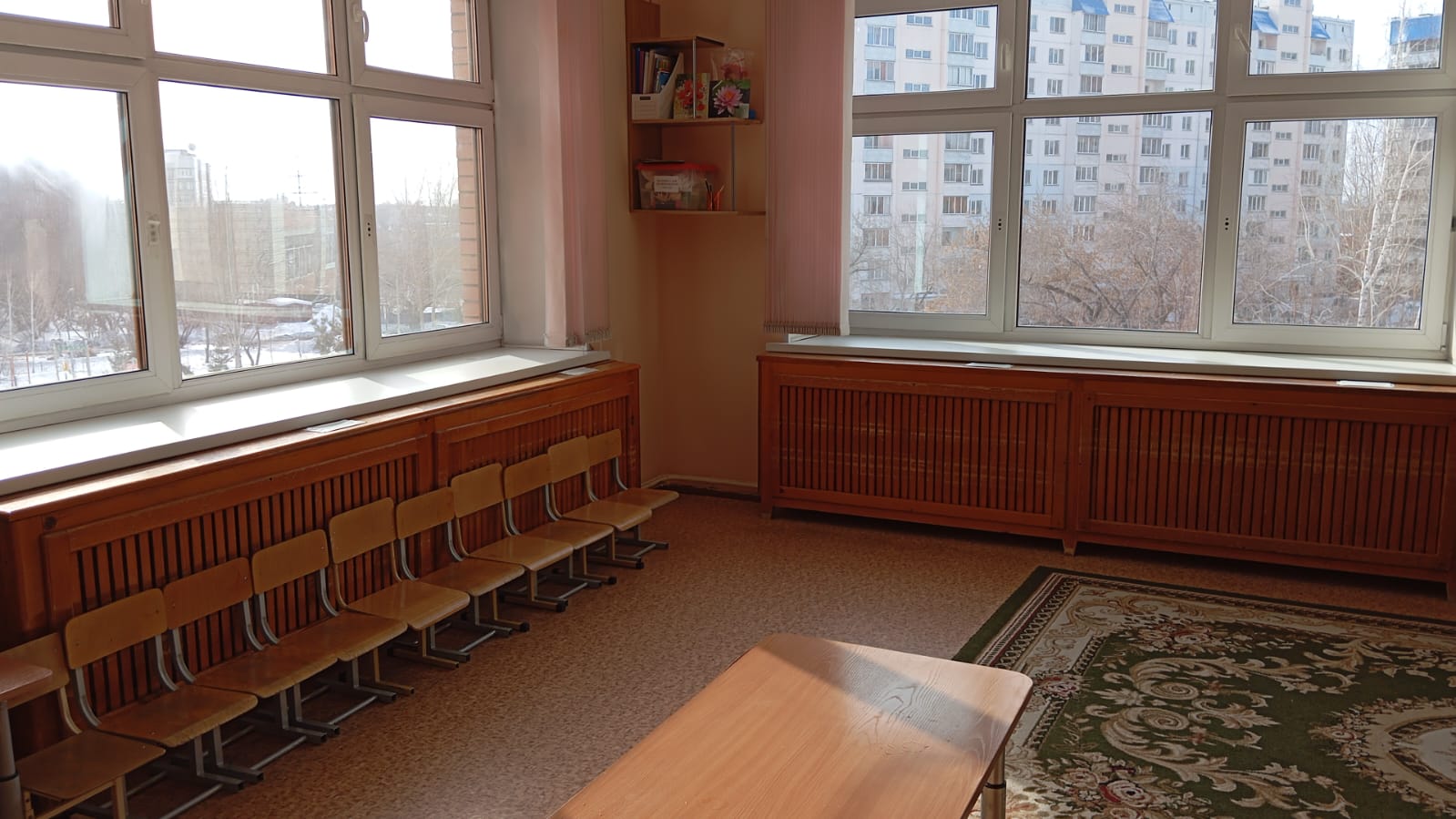 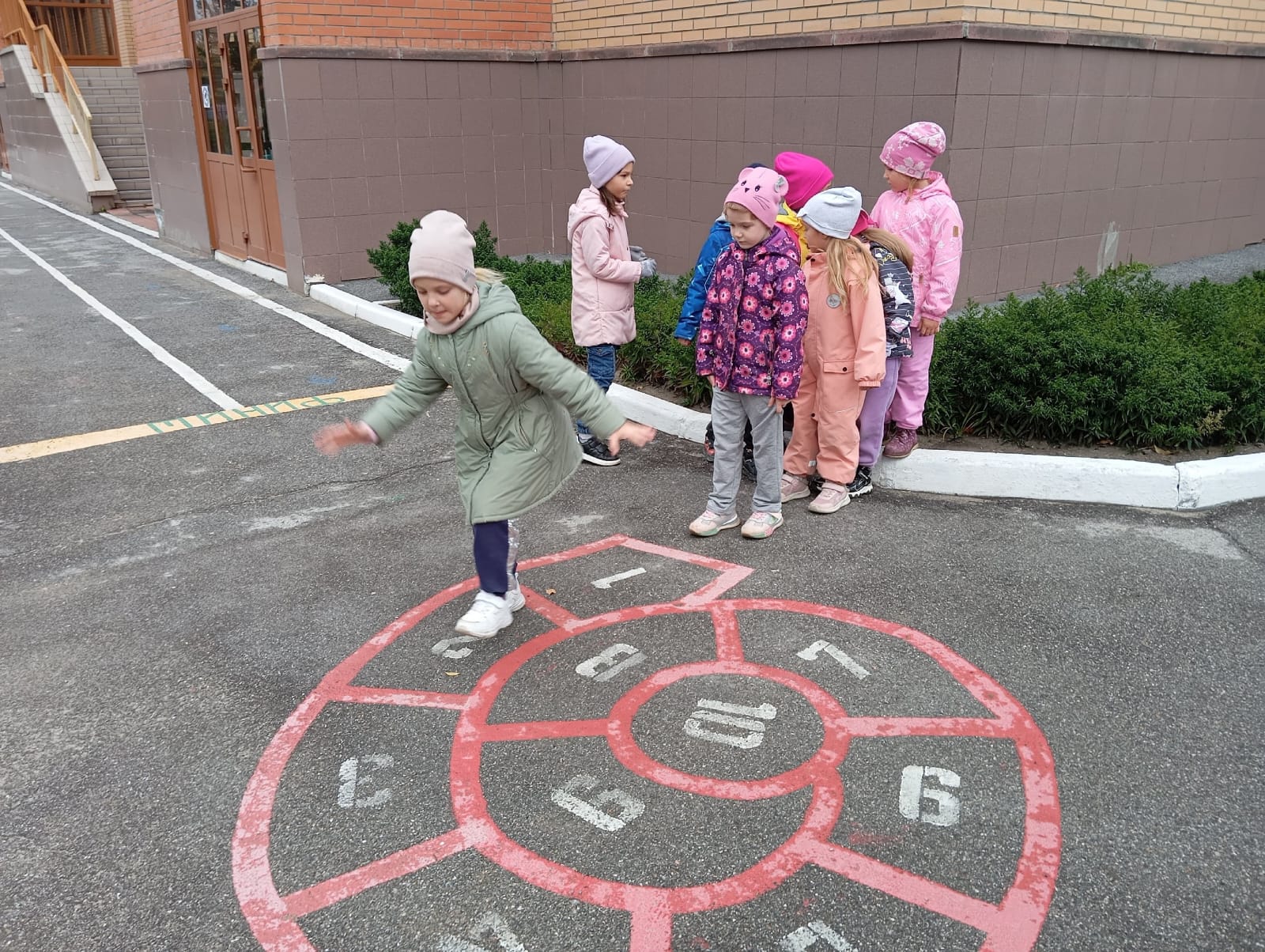 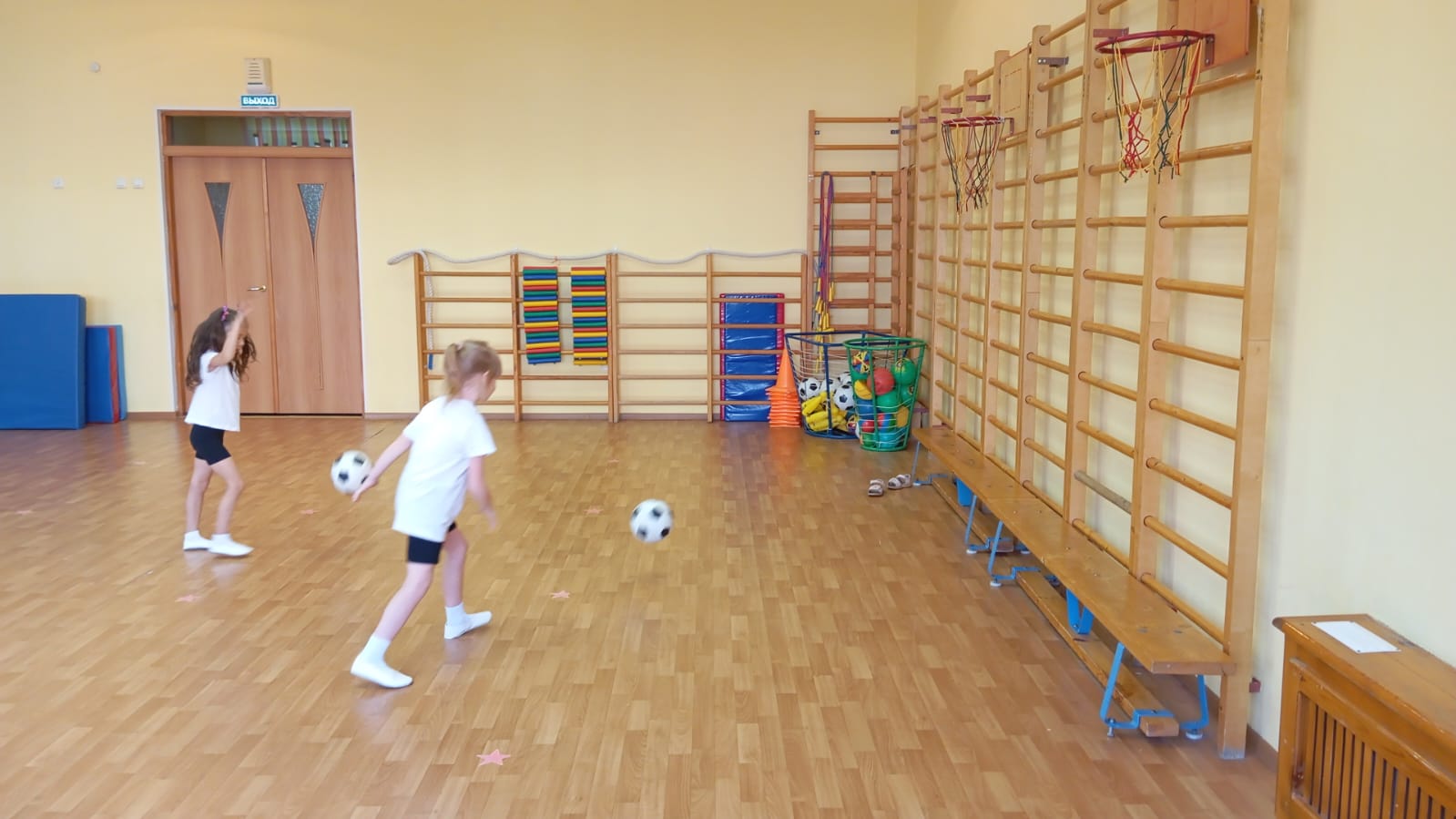 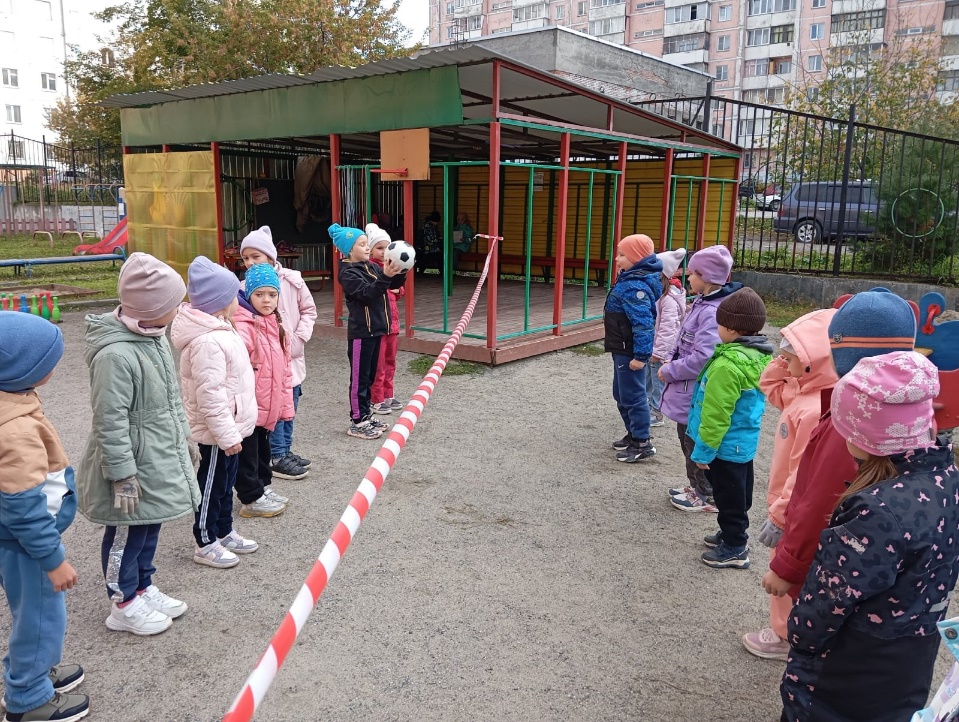 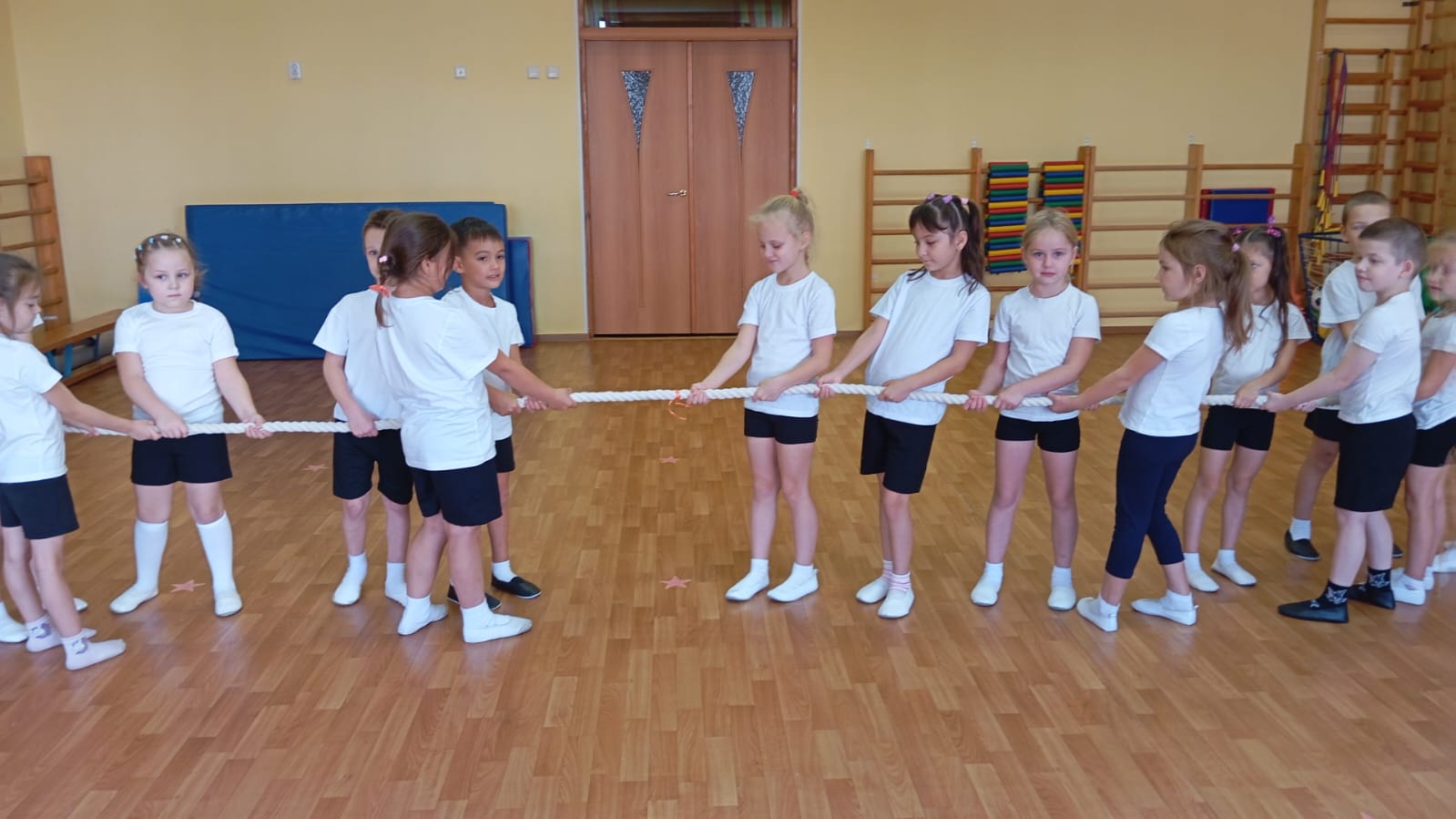 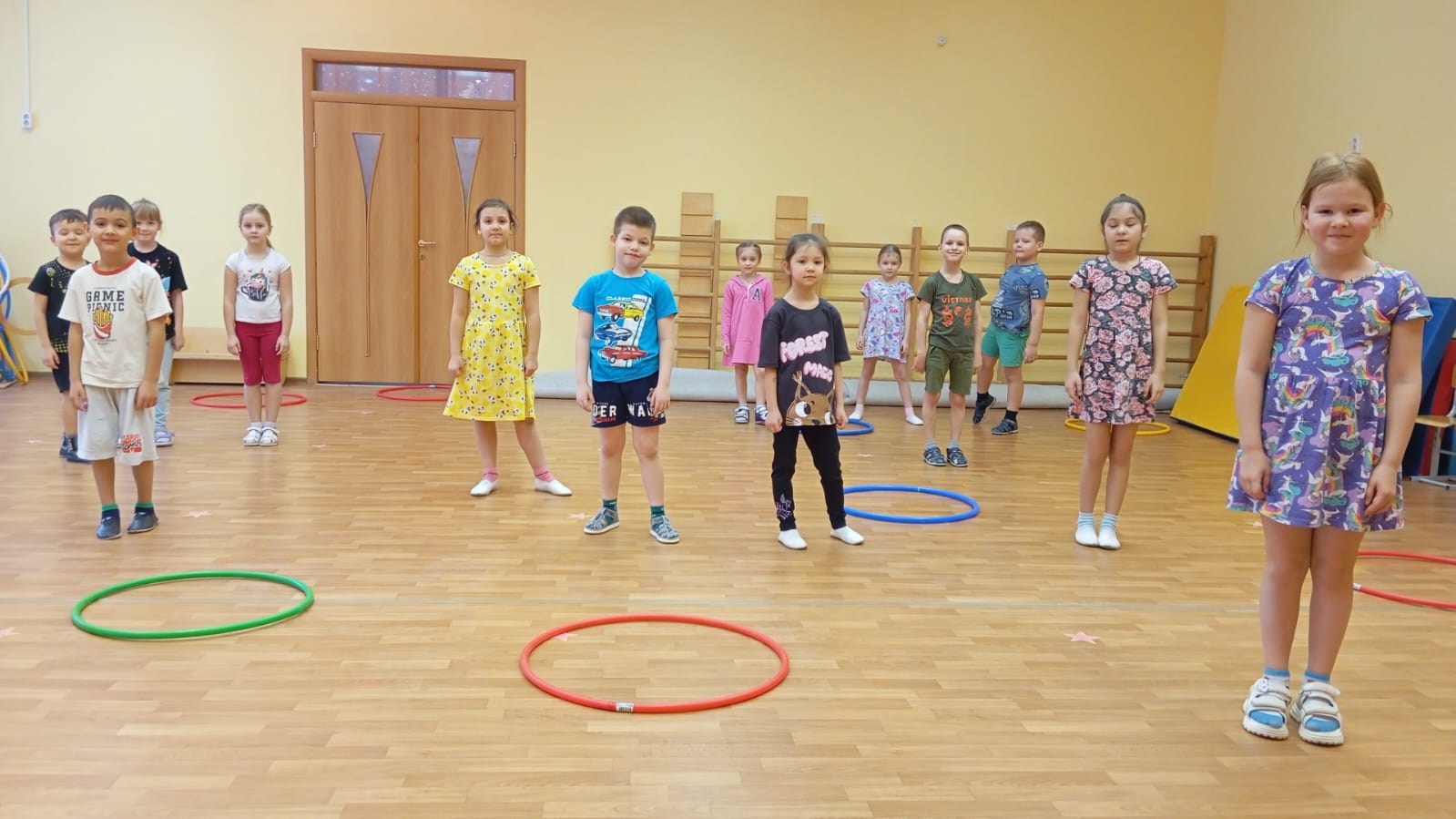 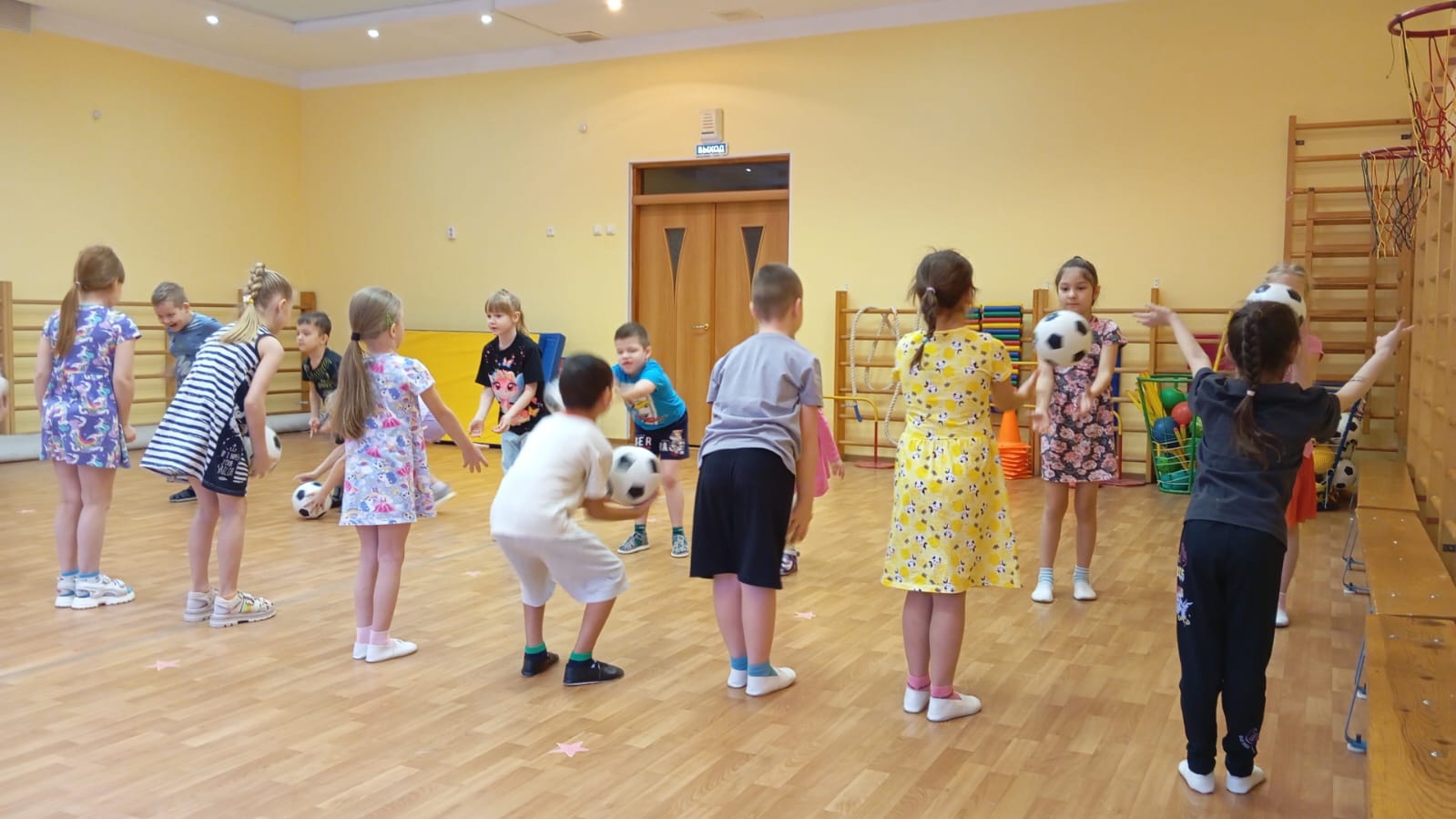 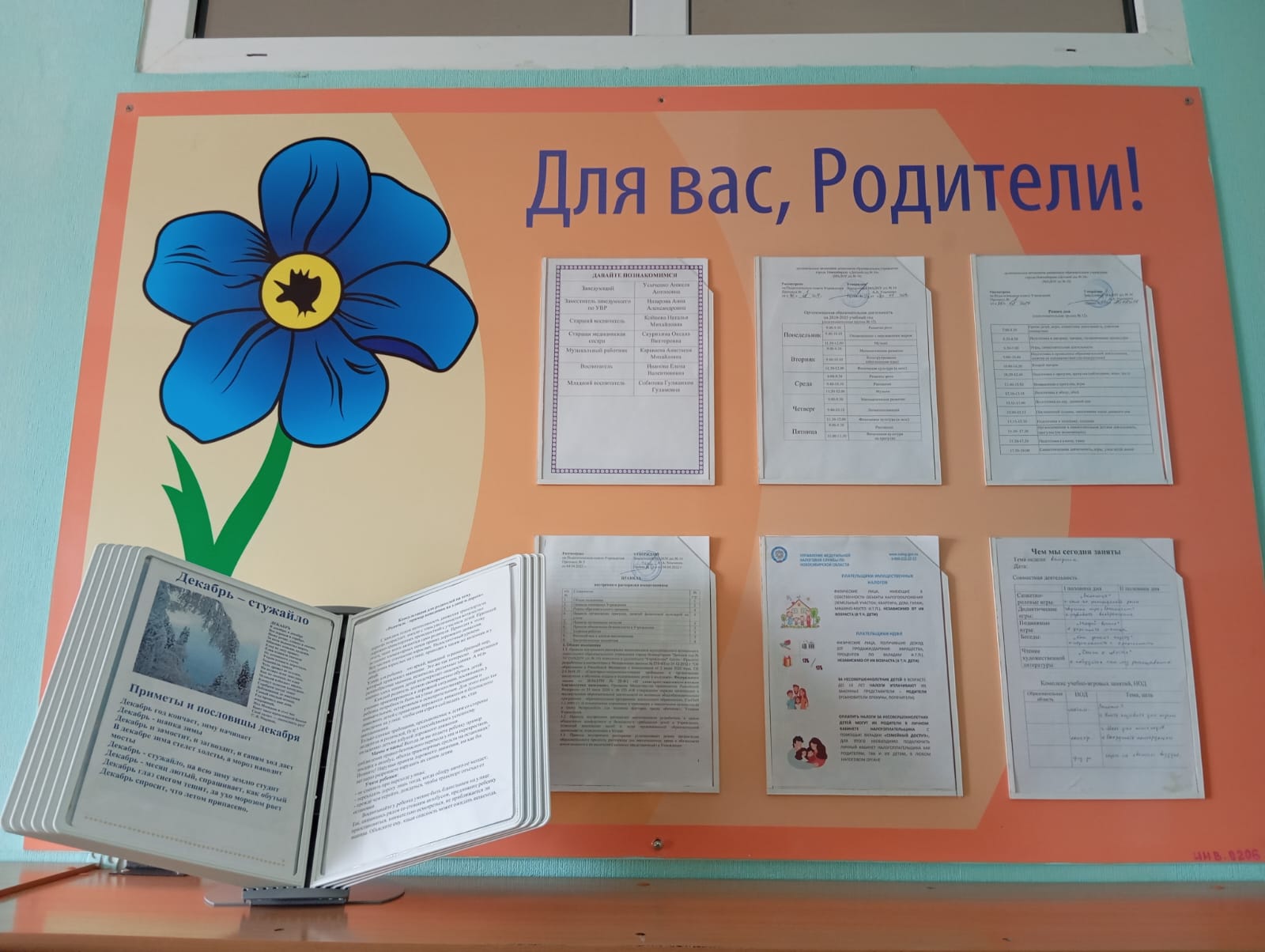 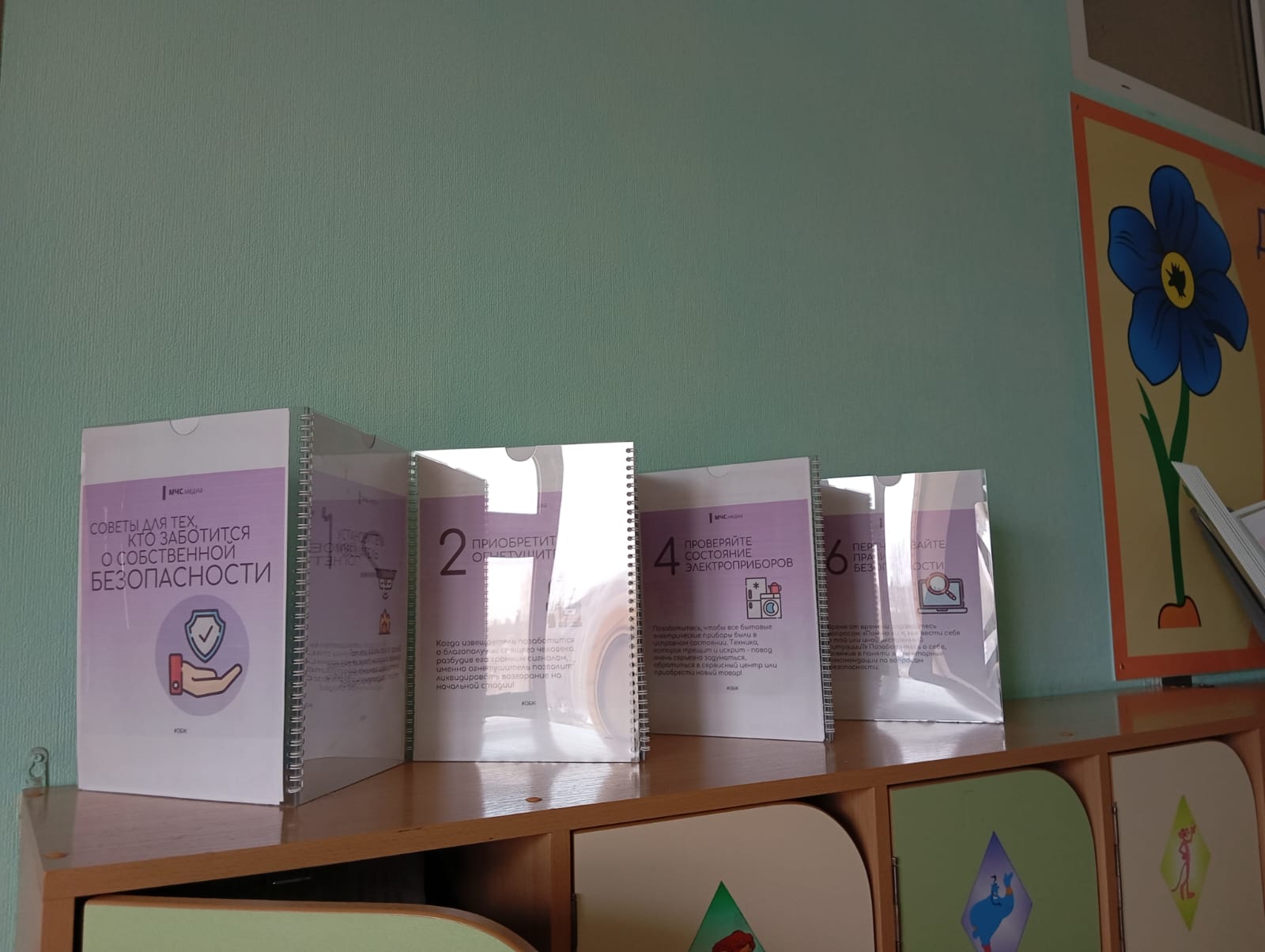 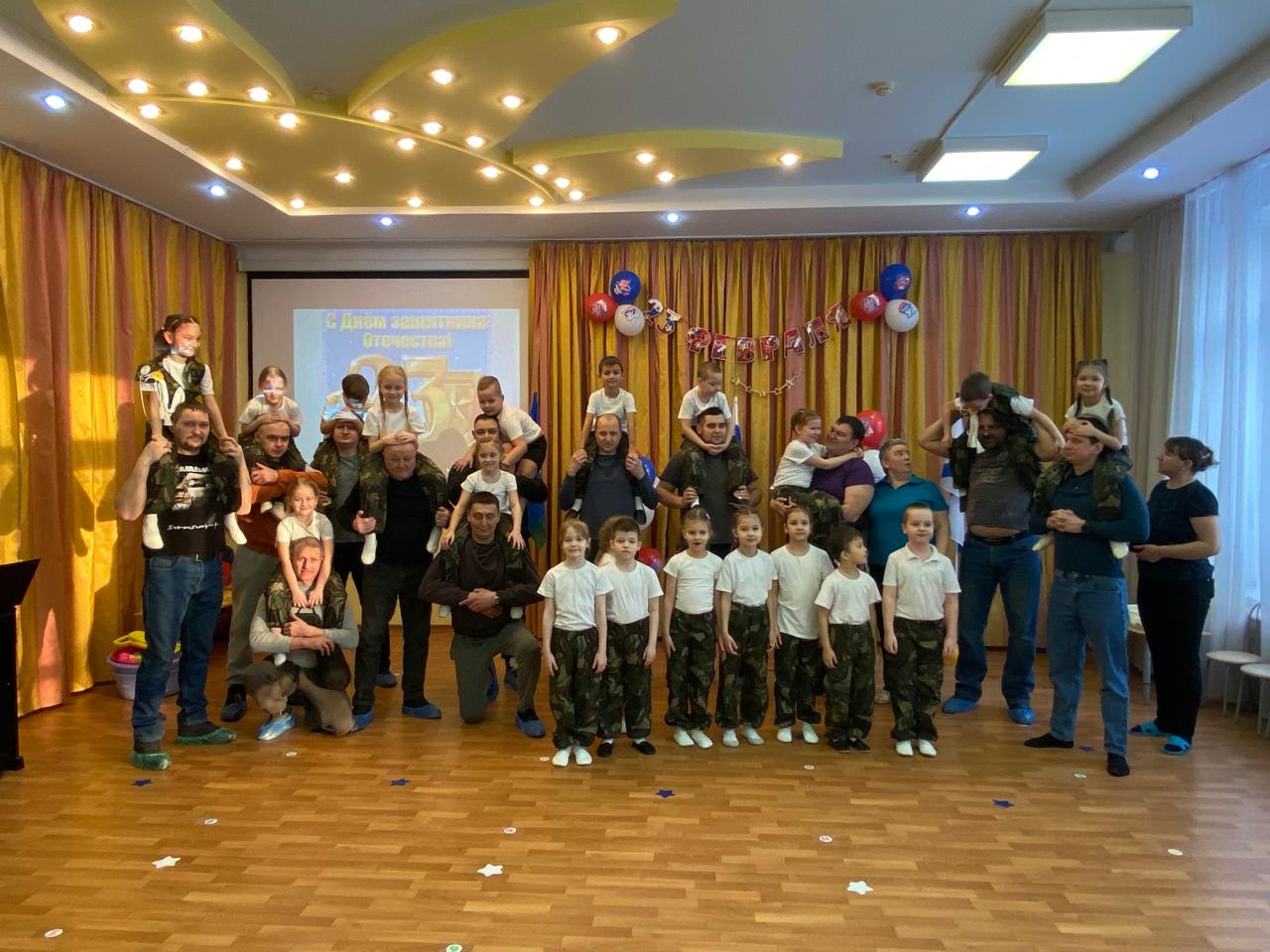 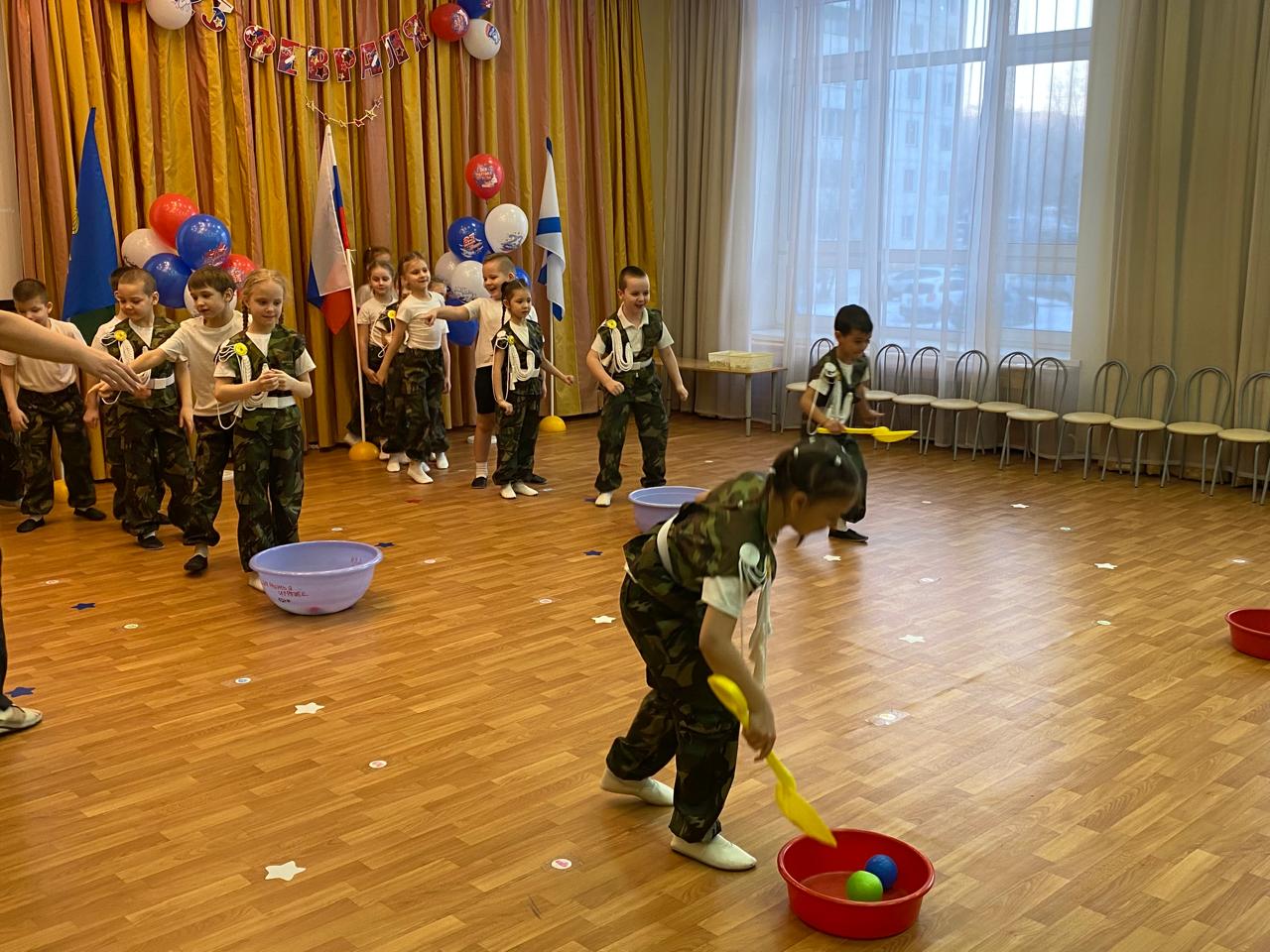 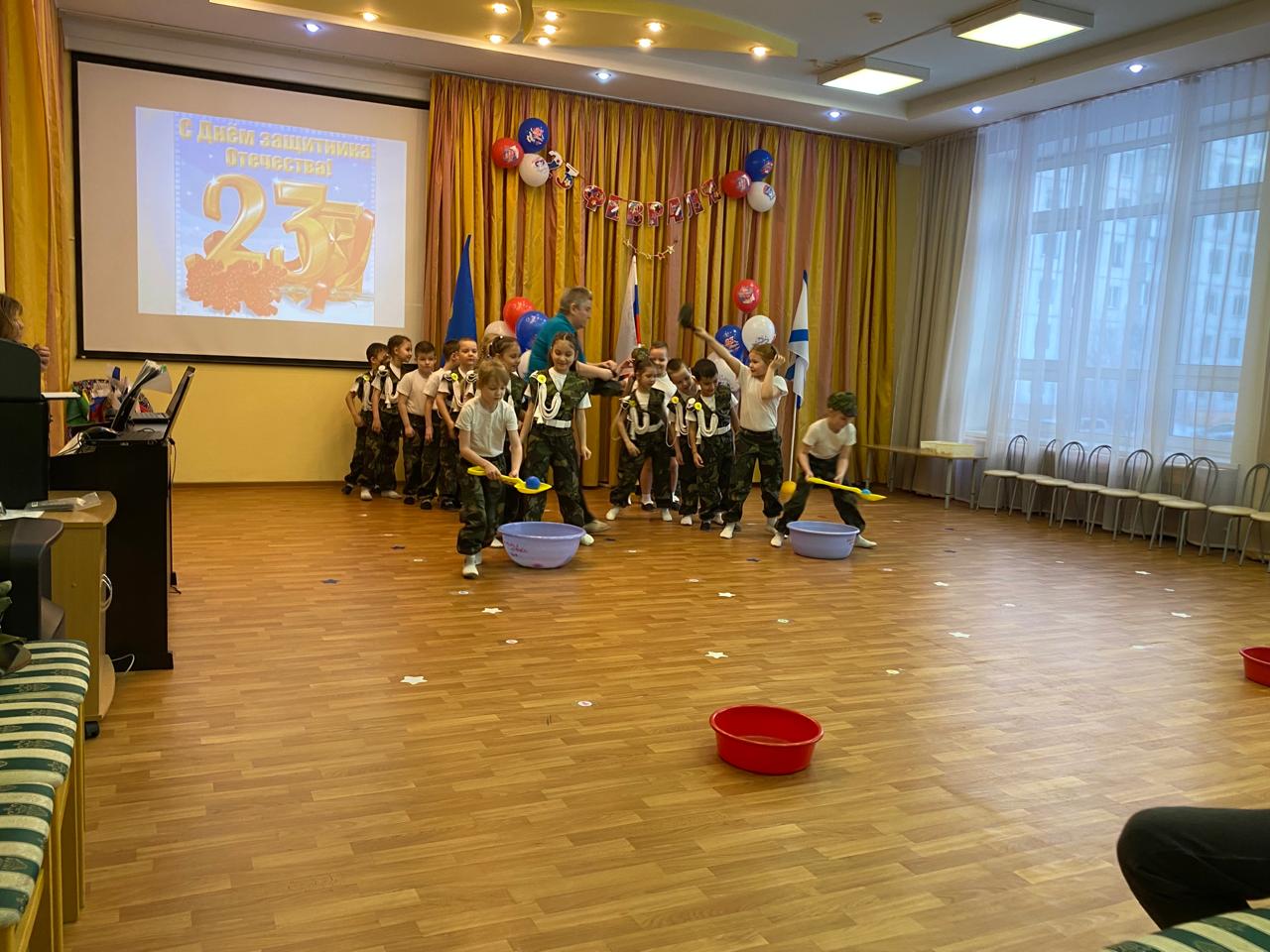 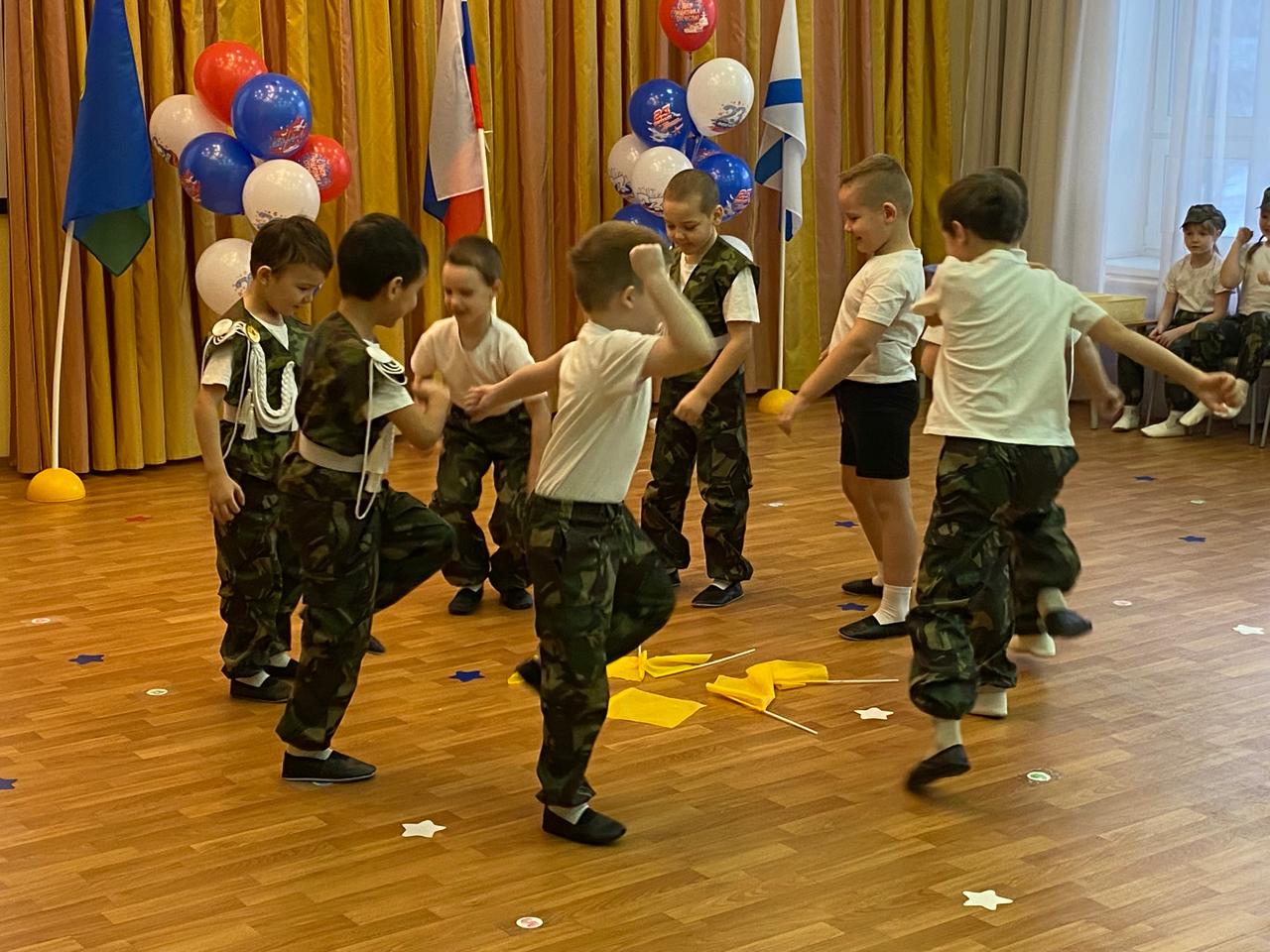 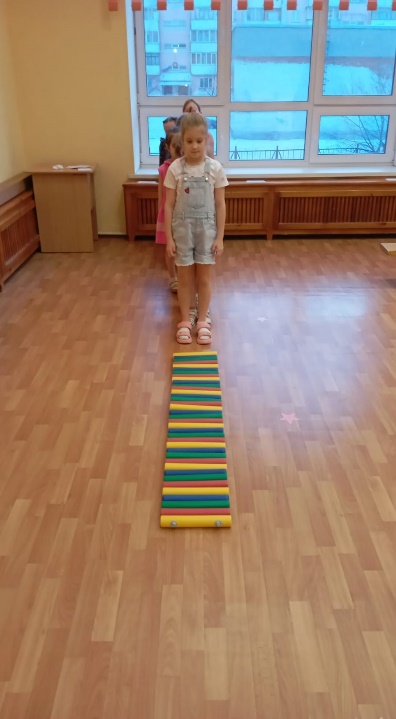 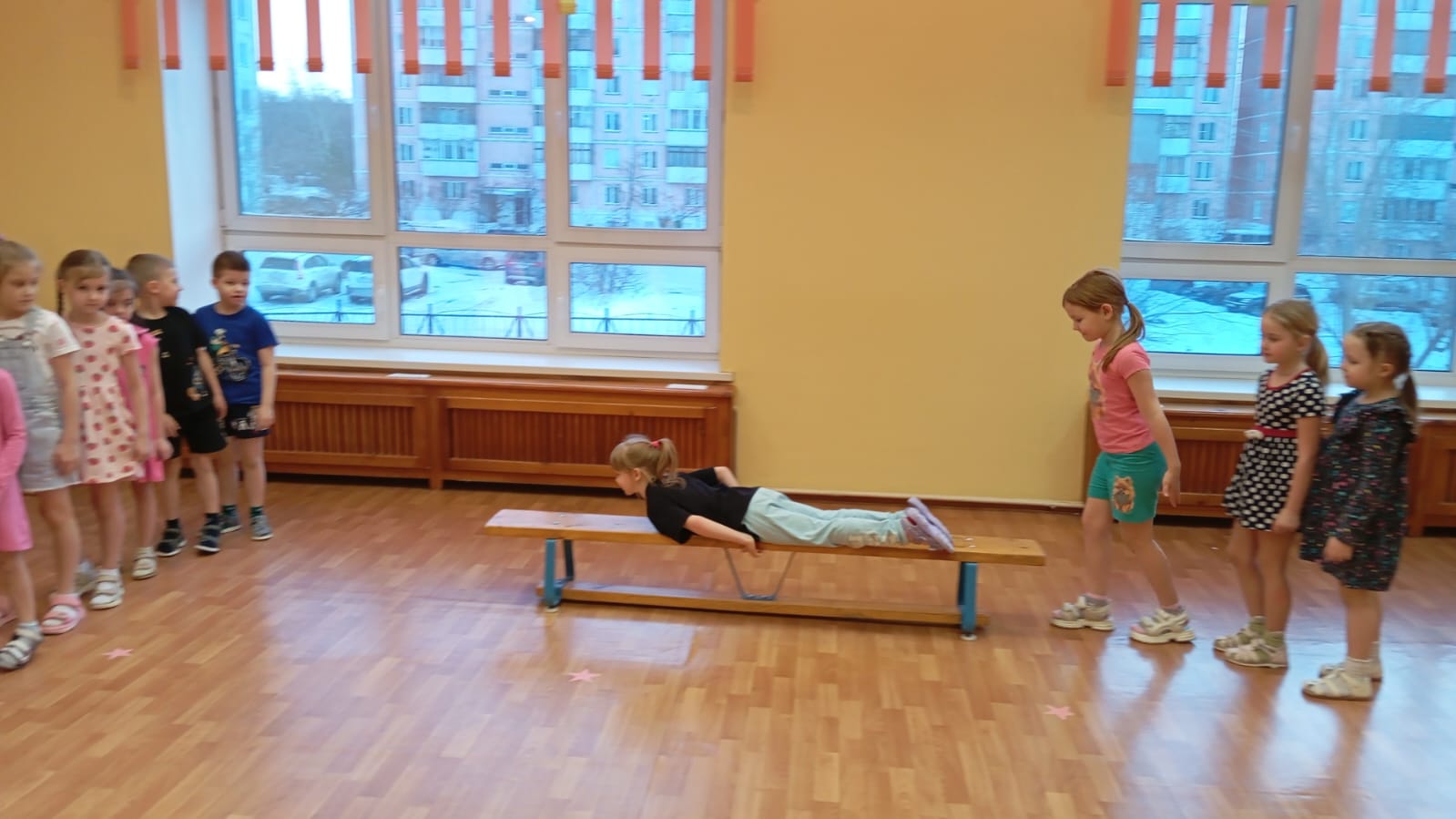 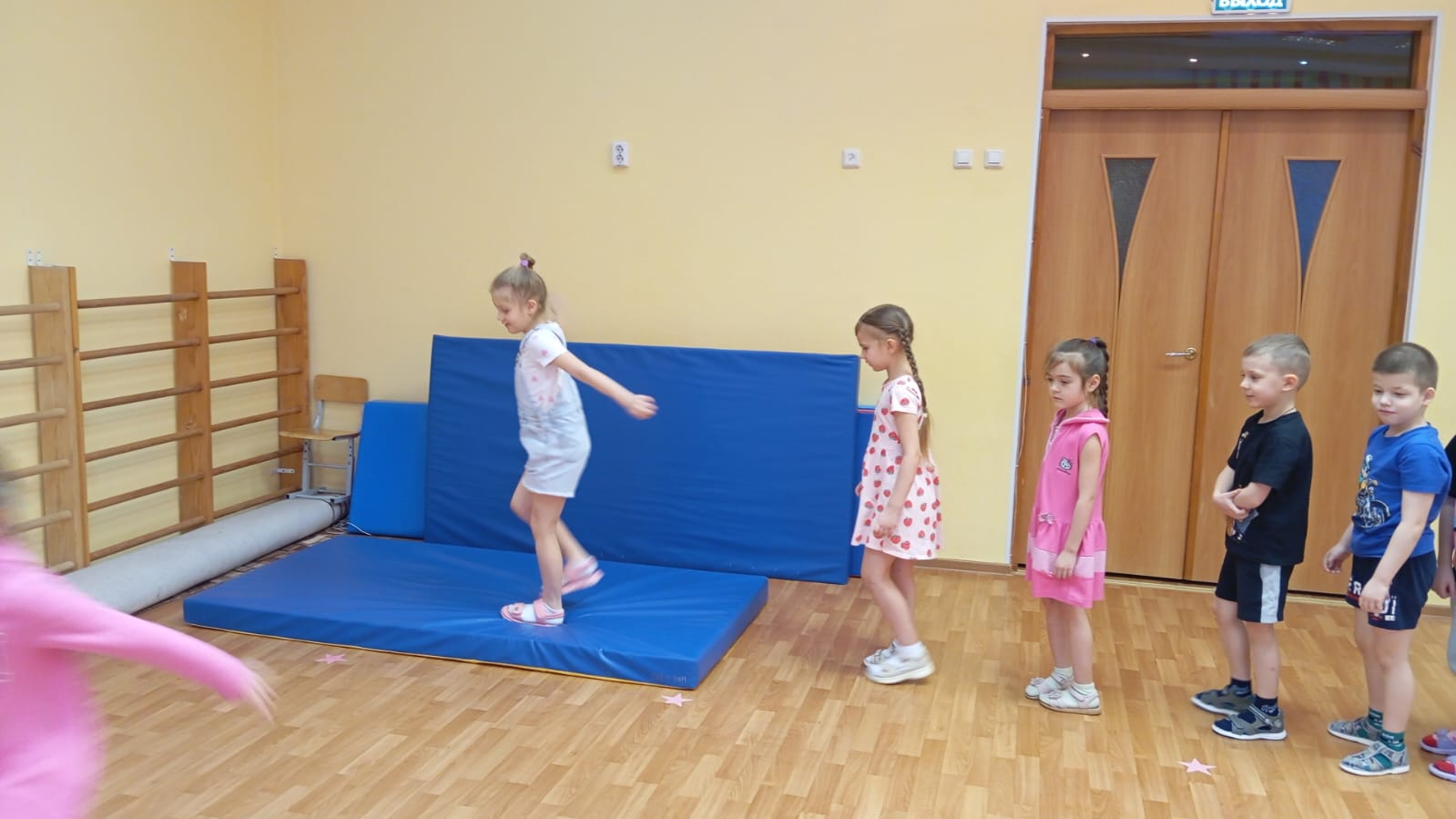 Физкультурные занятия
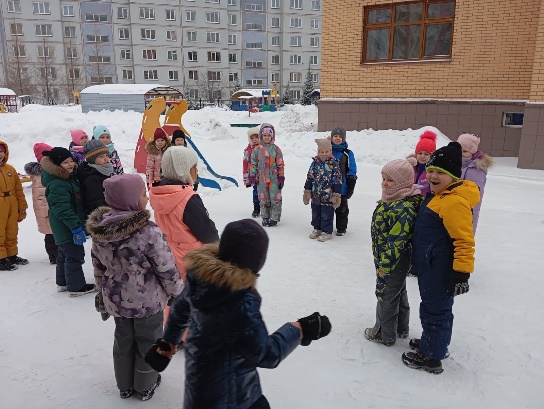 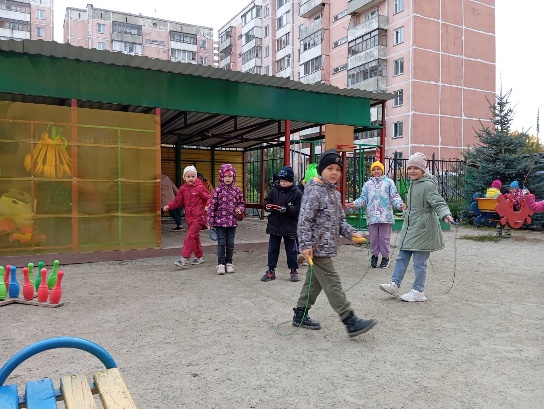 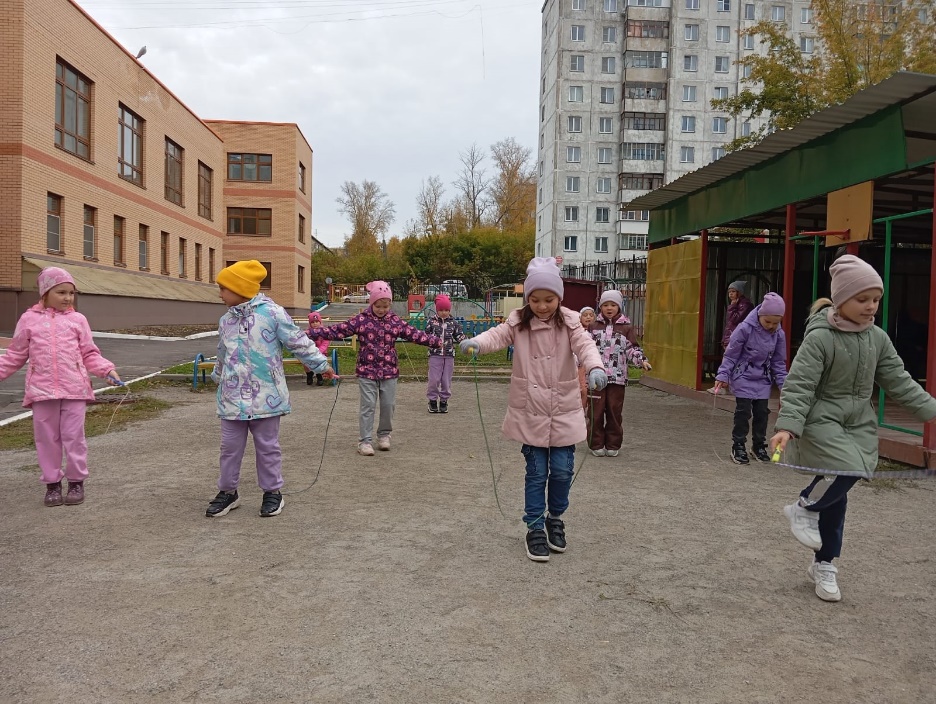 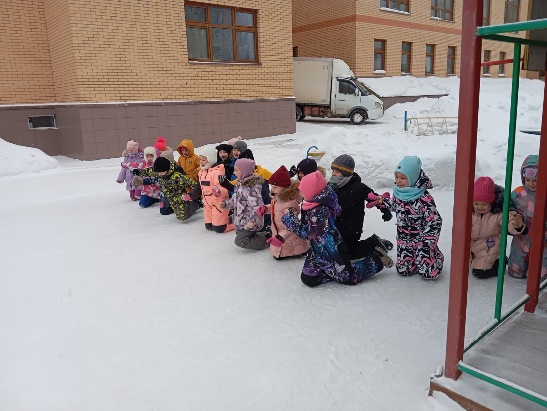 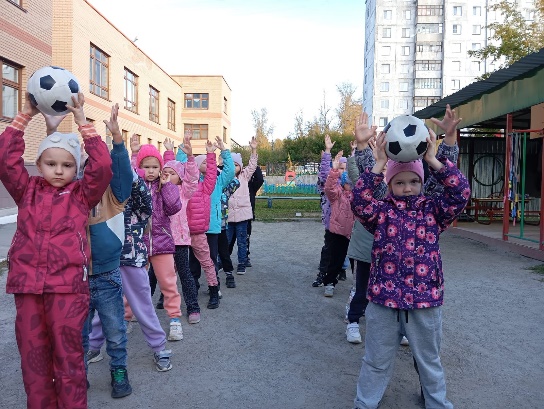 Участок для прогулки
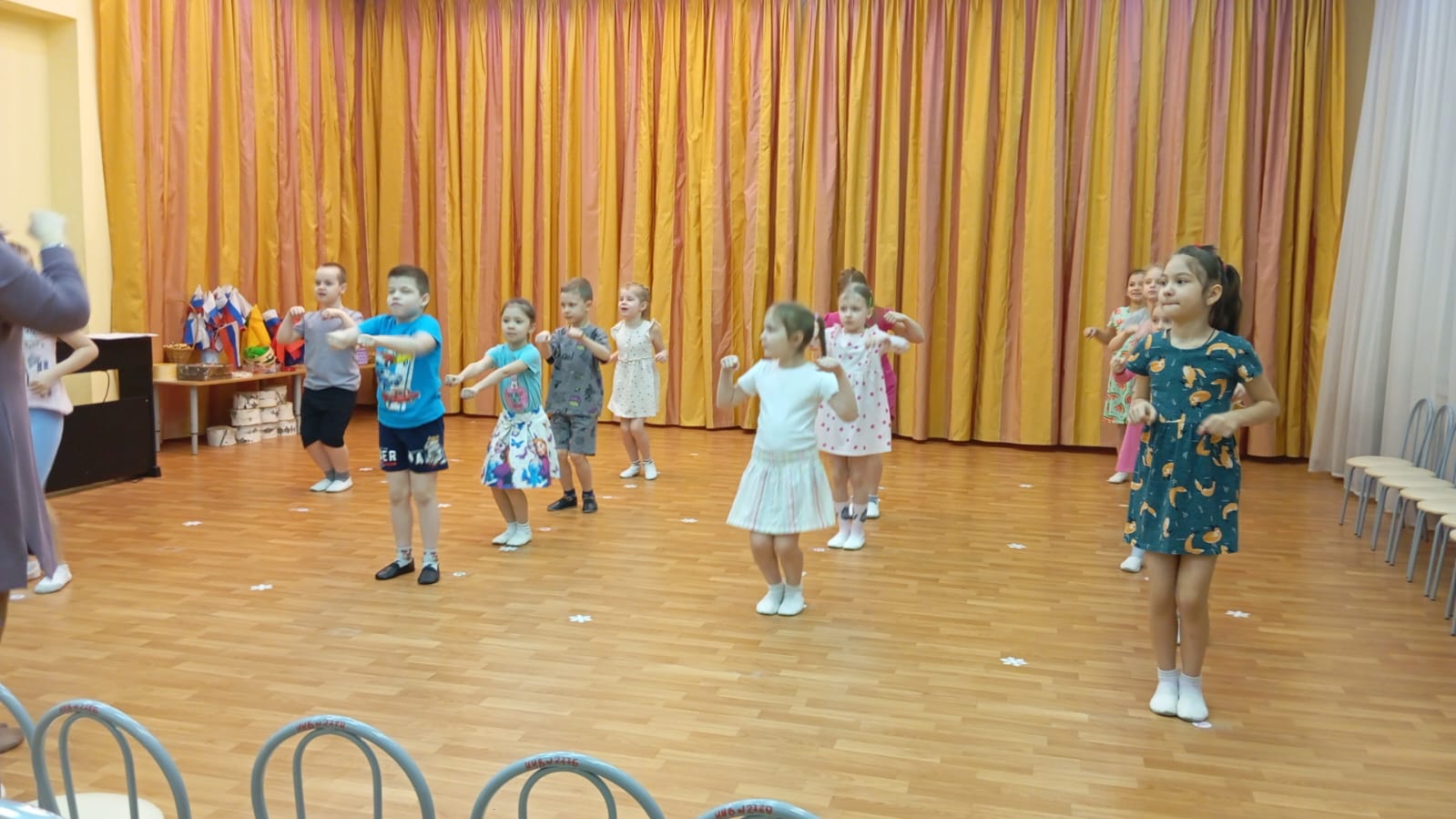 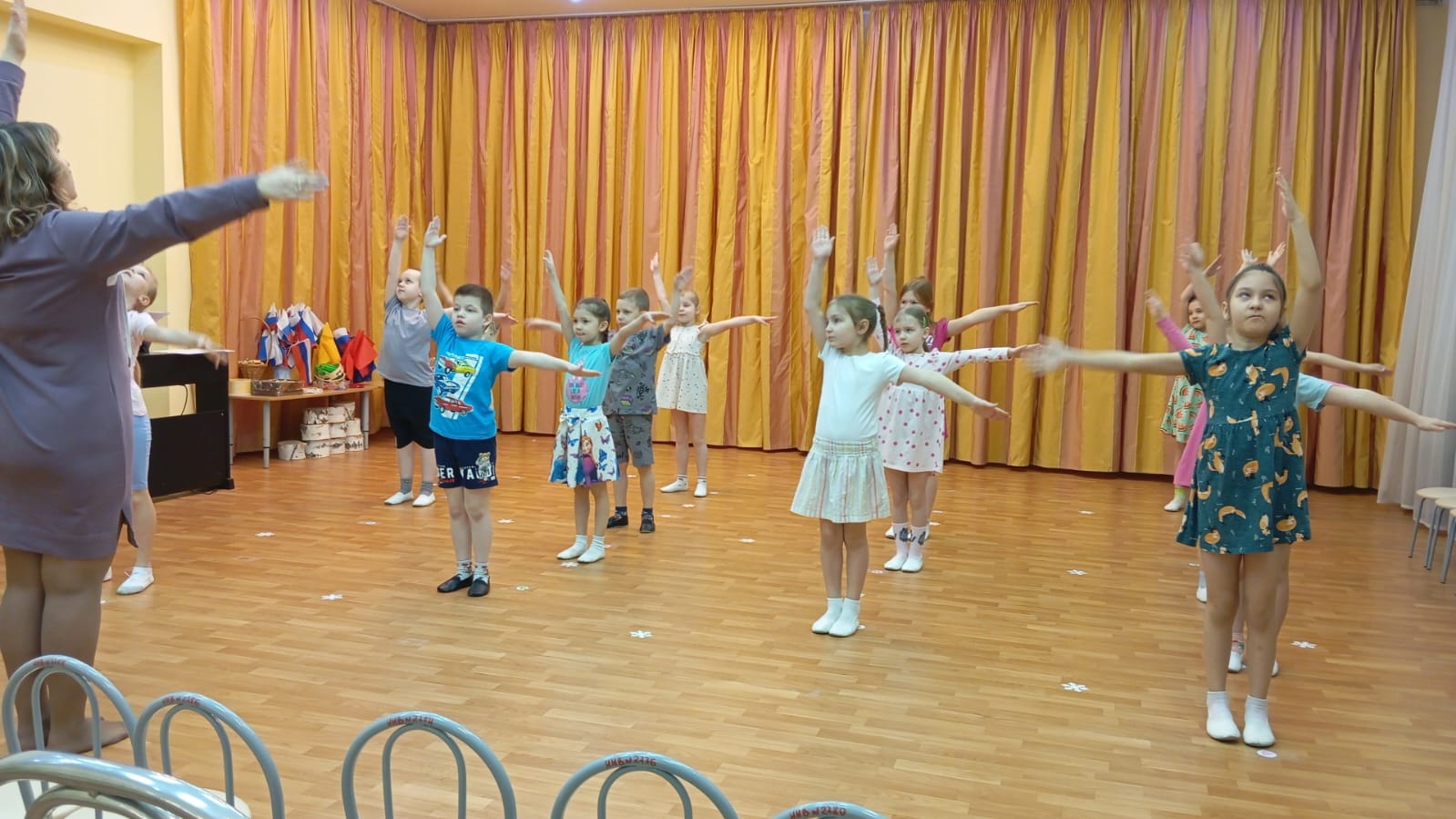 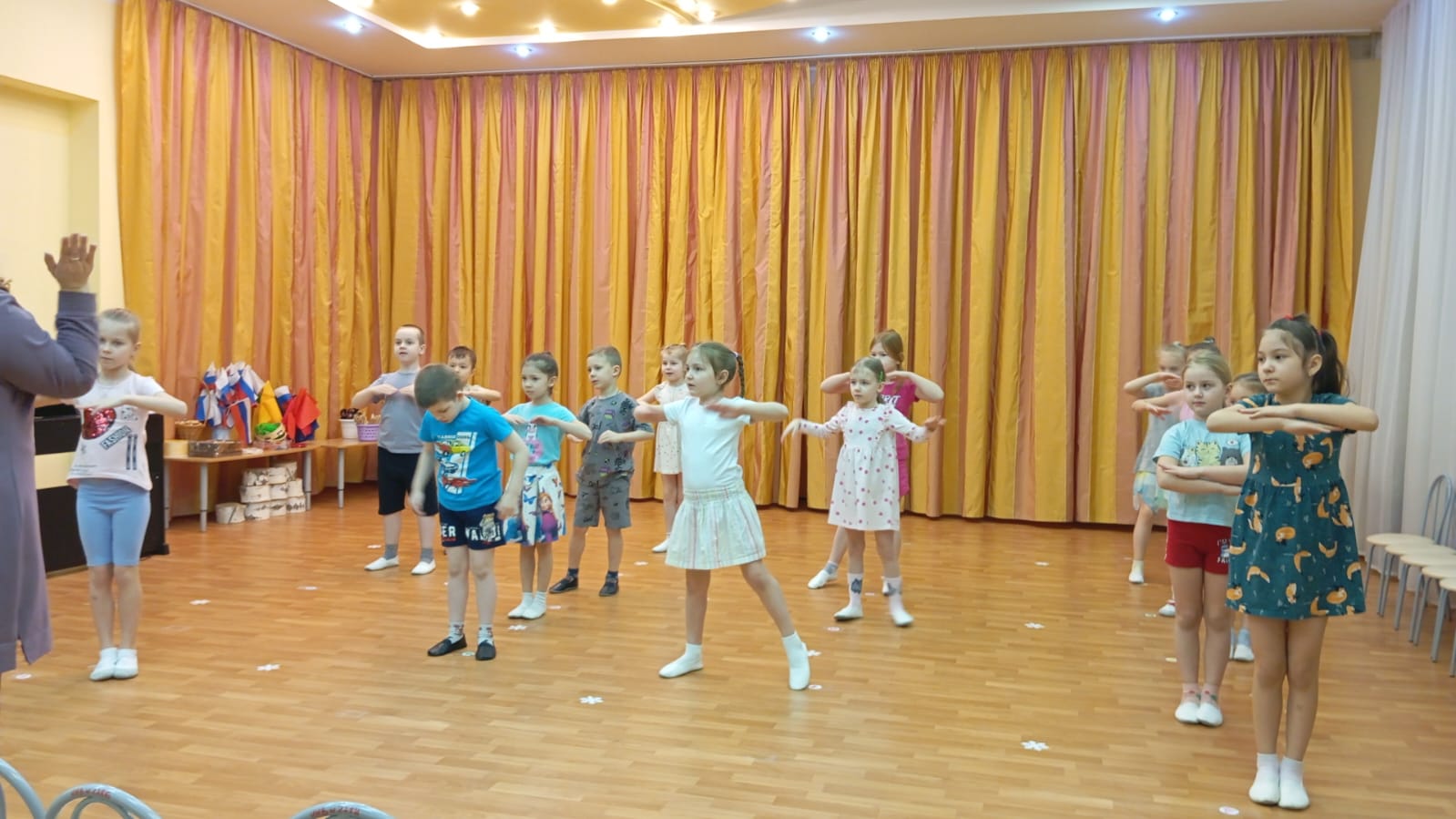 Утренняя  гимнастика
Картотеки подвижных игр, утренней и бодрящей гимнастик, дыхательных упражнений, пальчиковых игр, консультации для родителей и т.д.
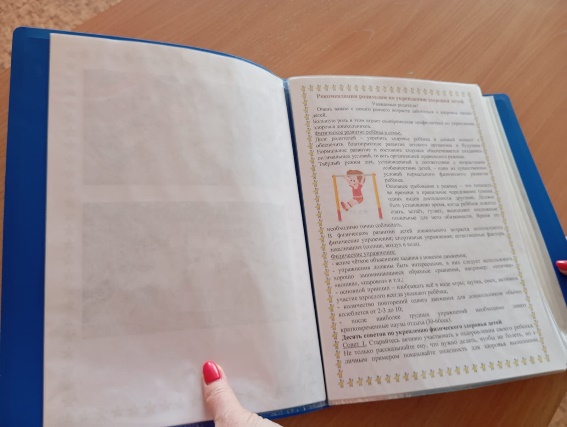 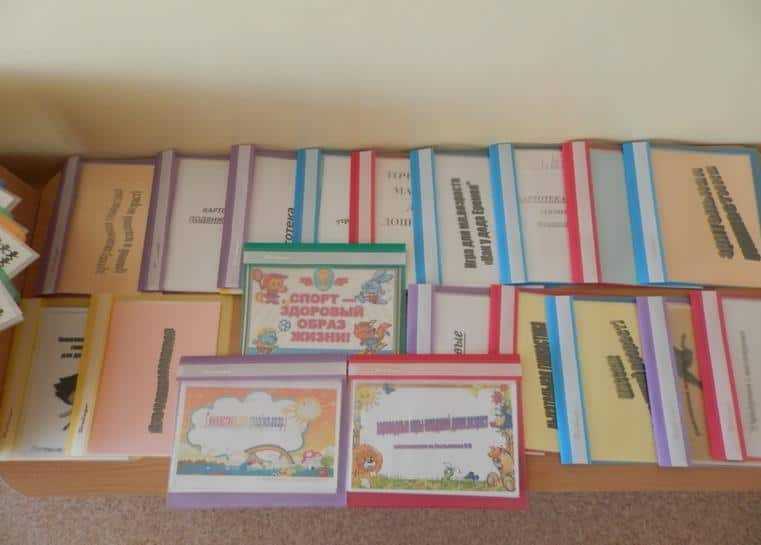 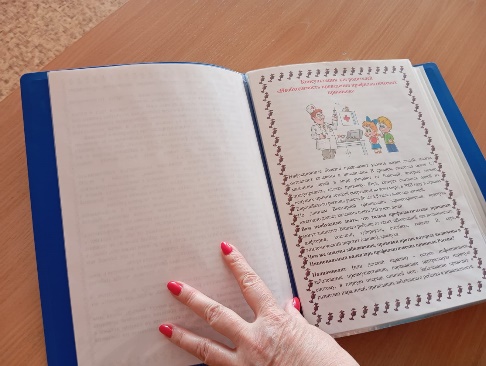 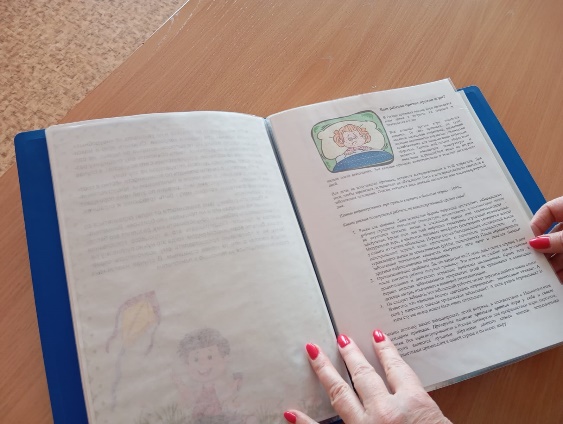 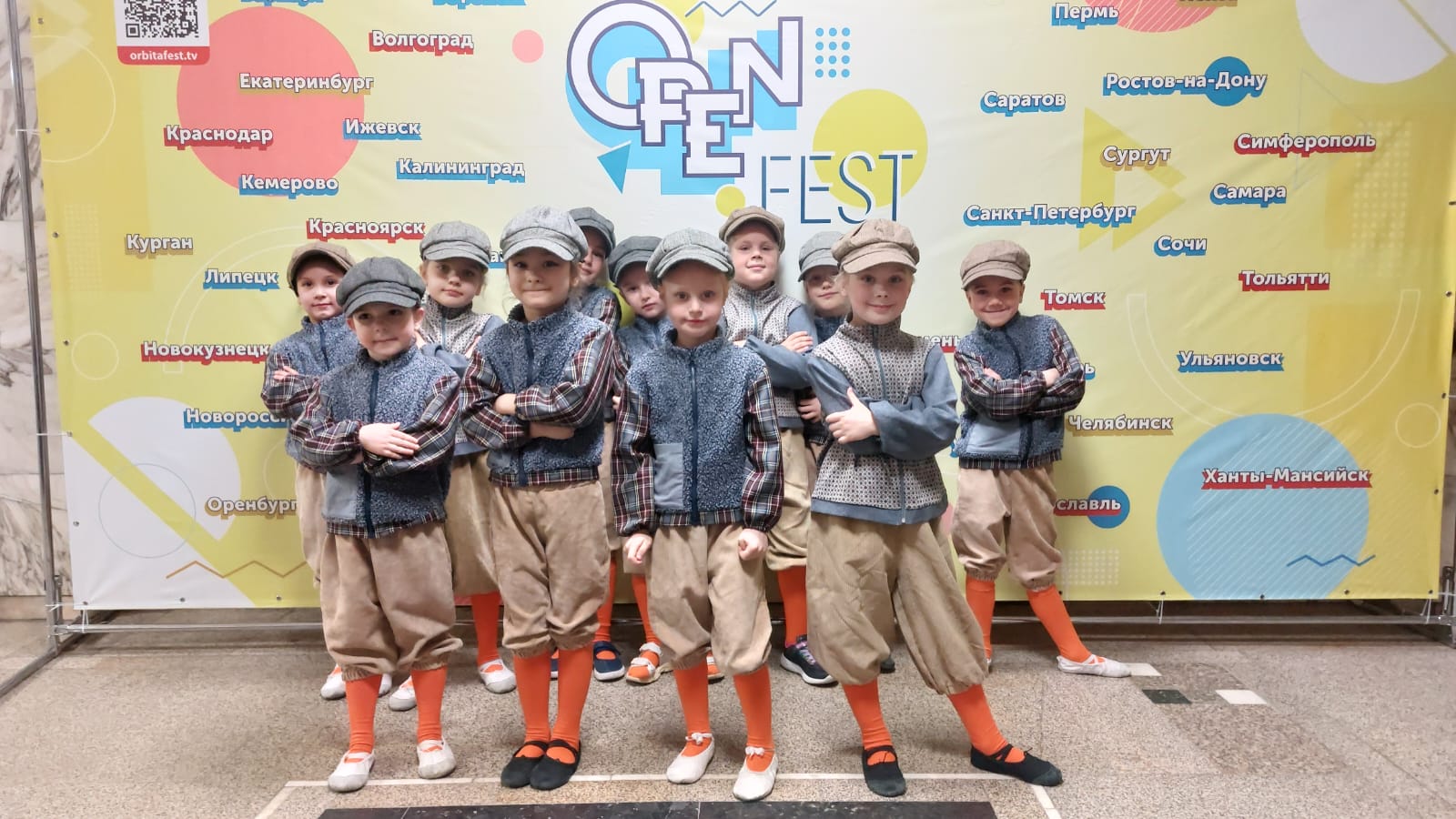 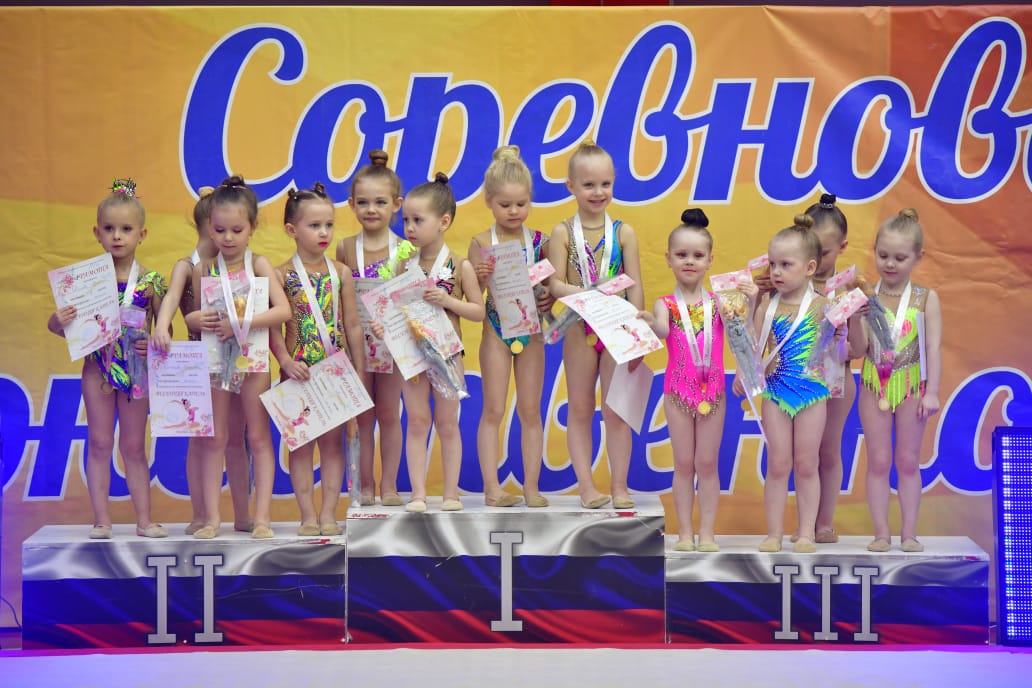 Спортивные праздники, досуги
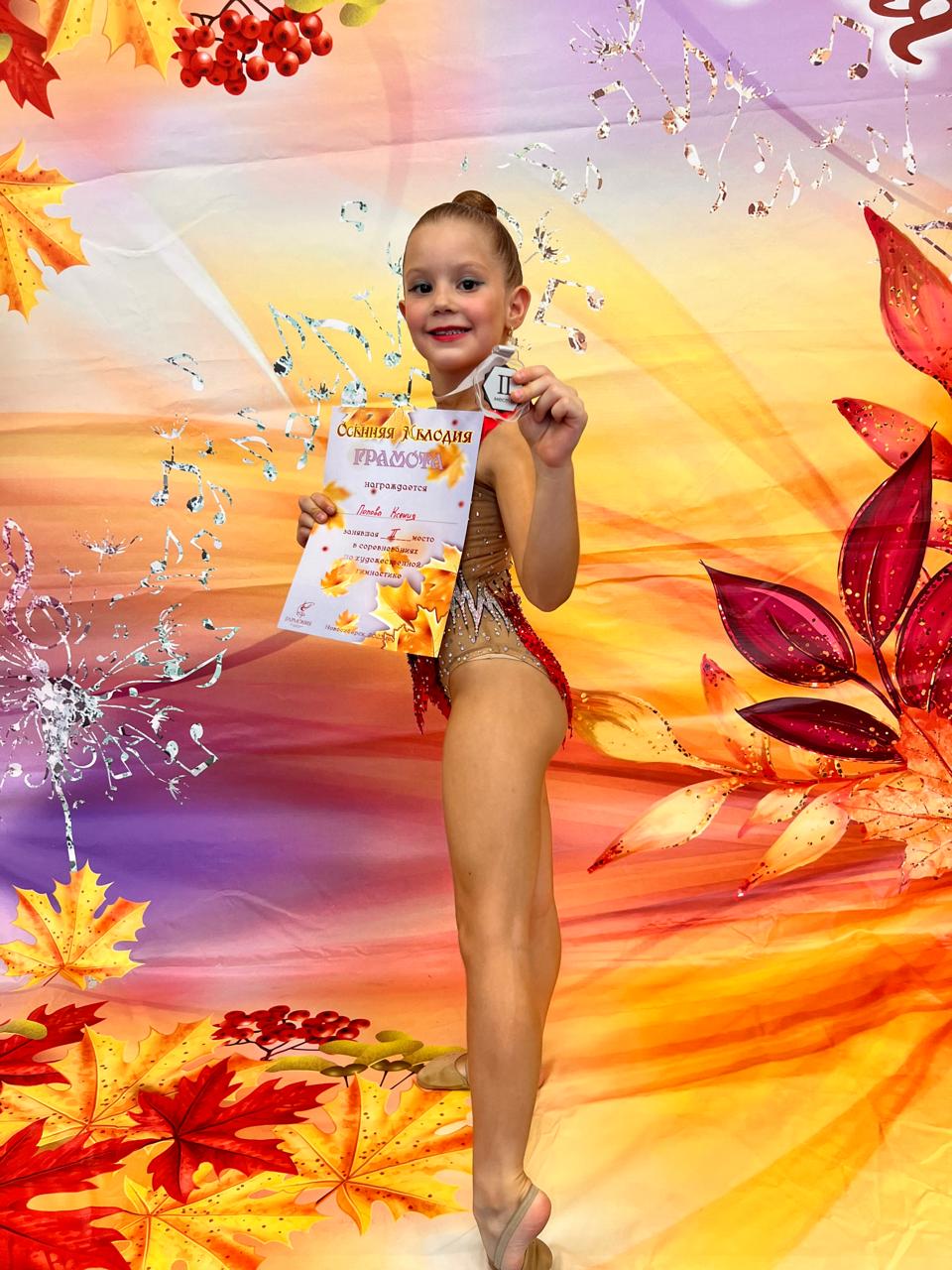 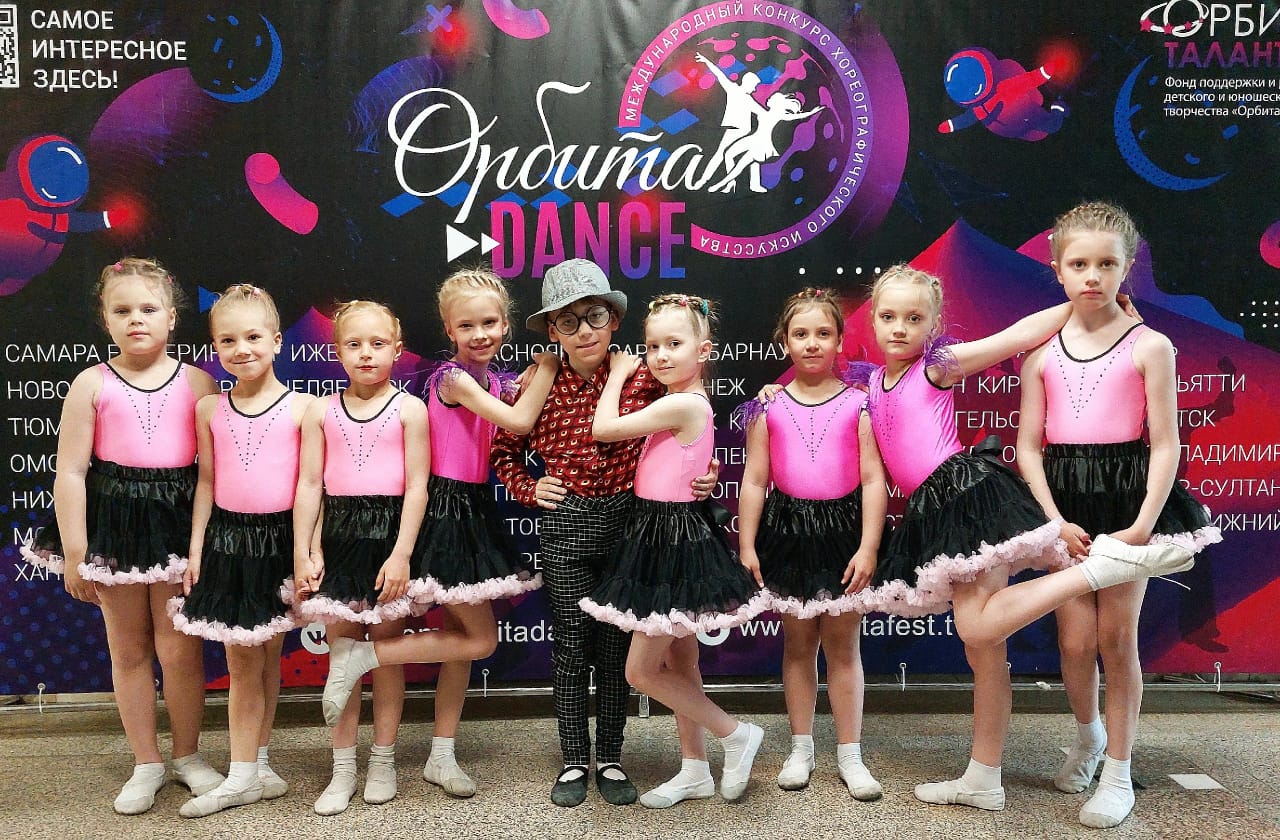 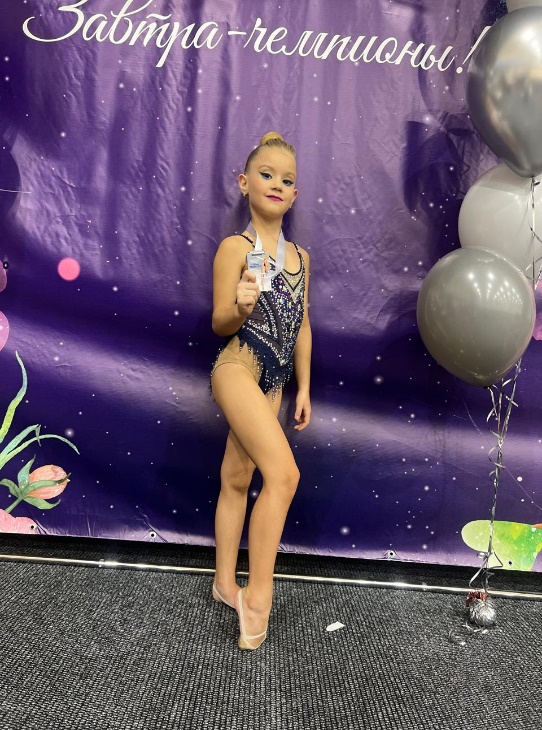 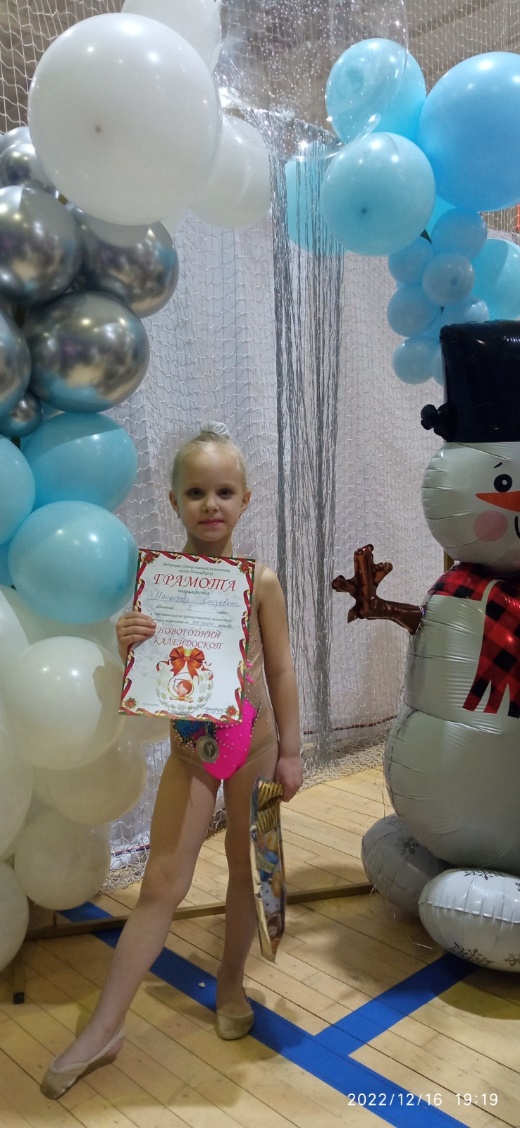 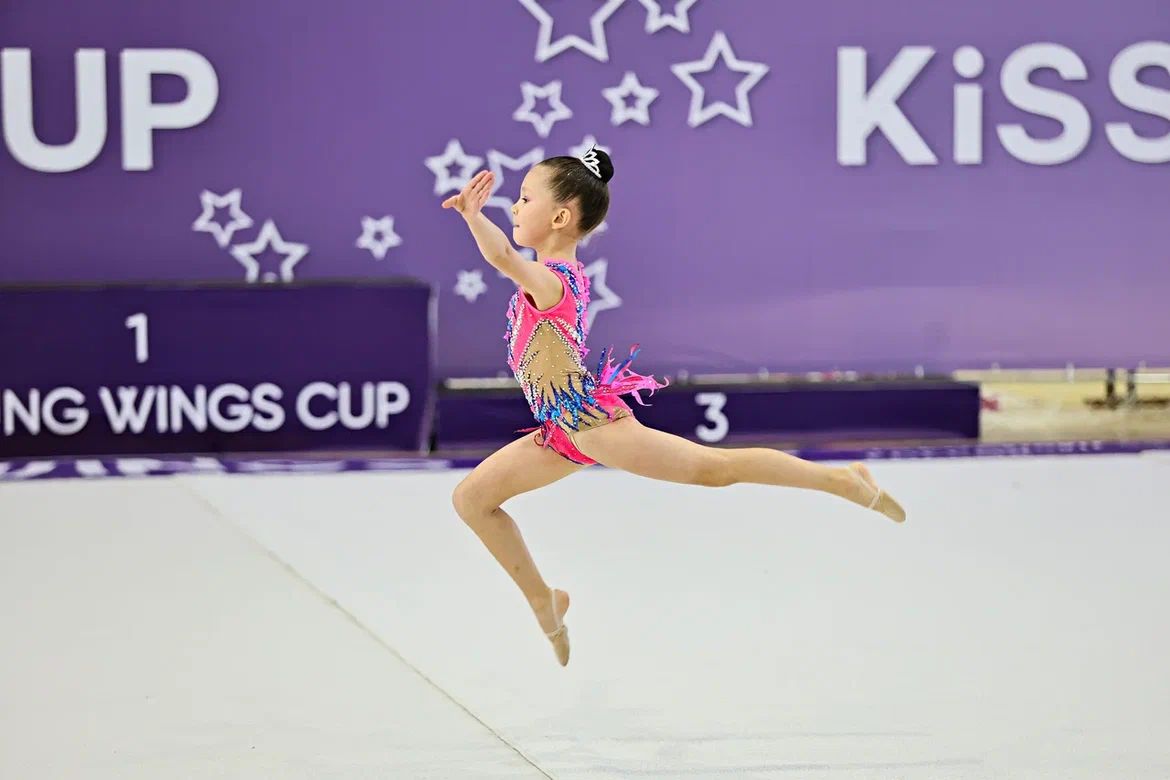 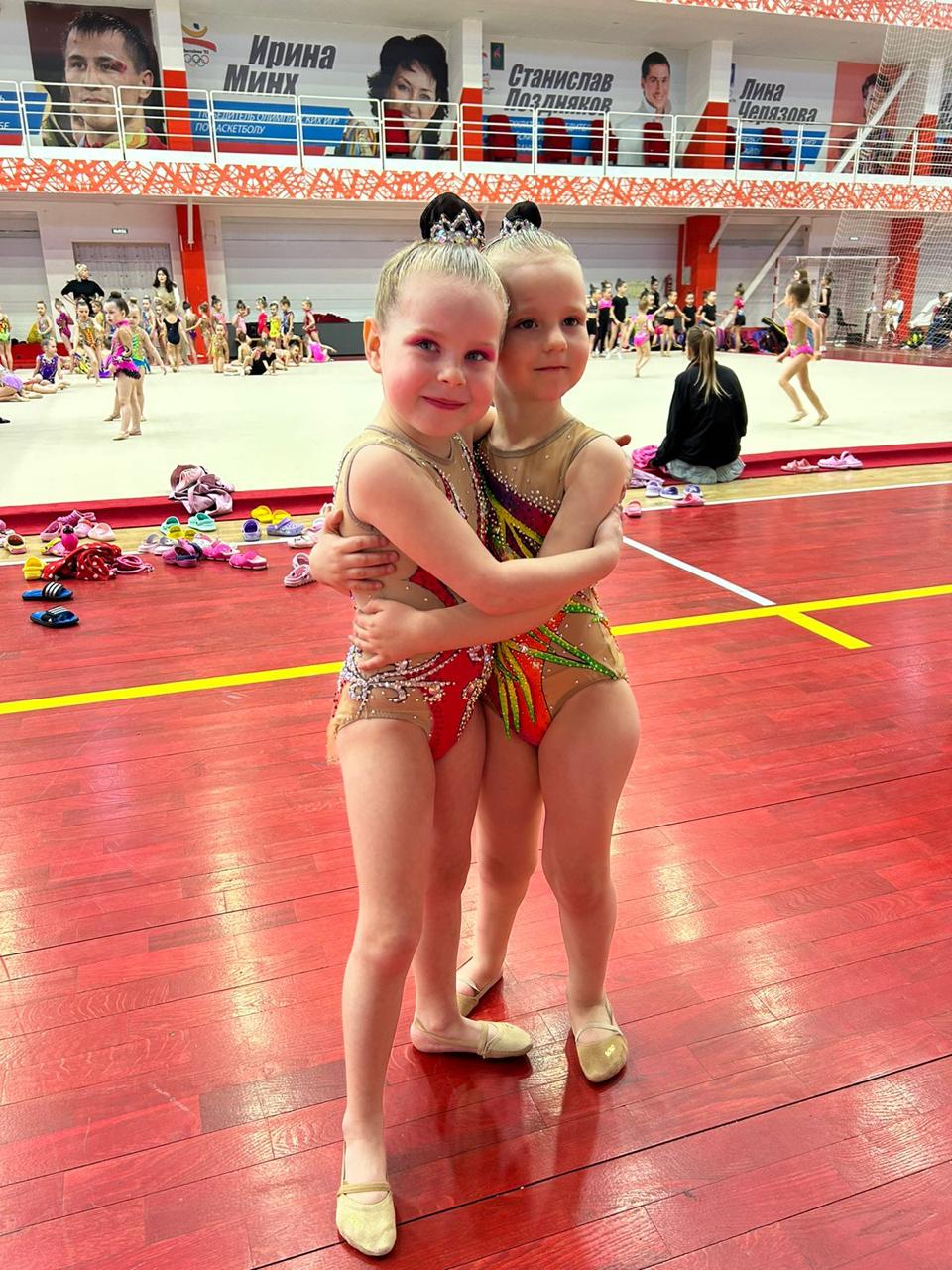 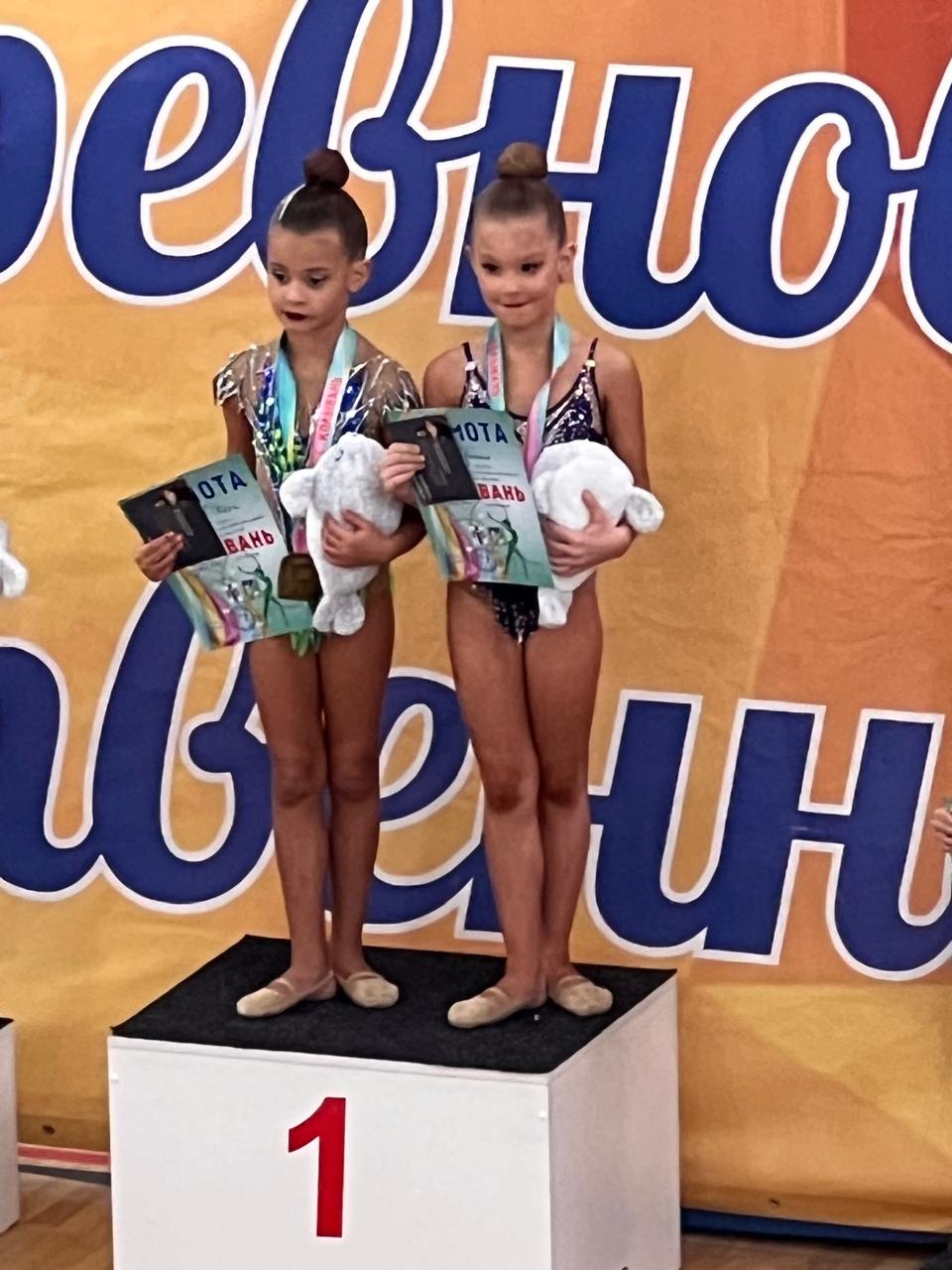 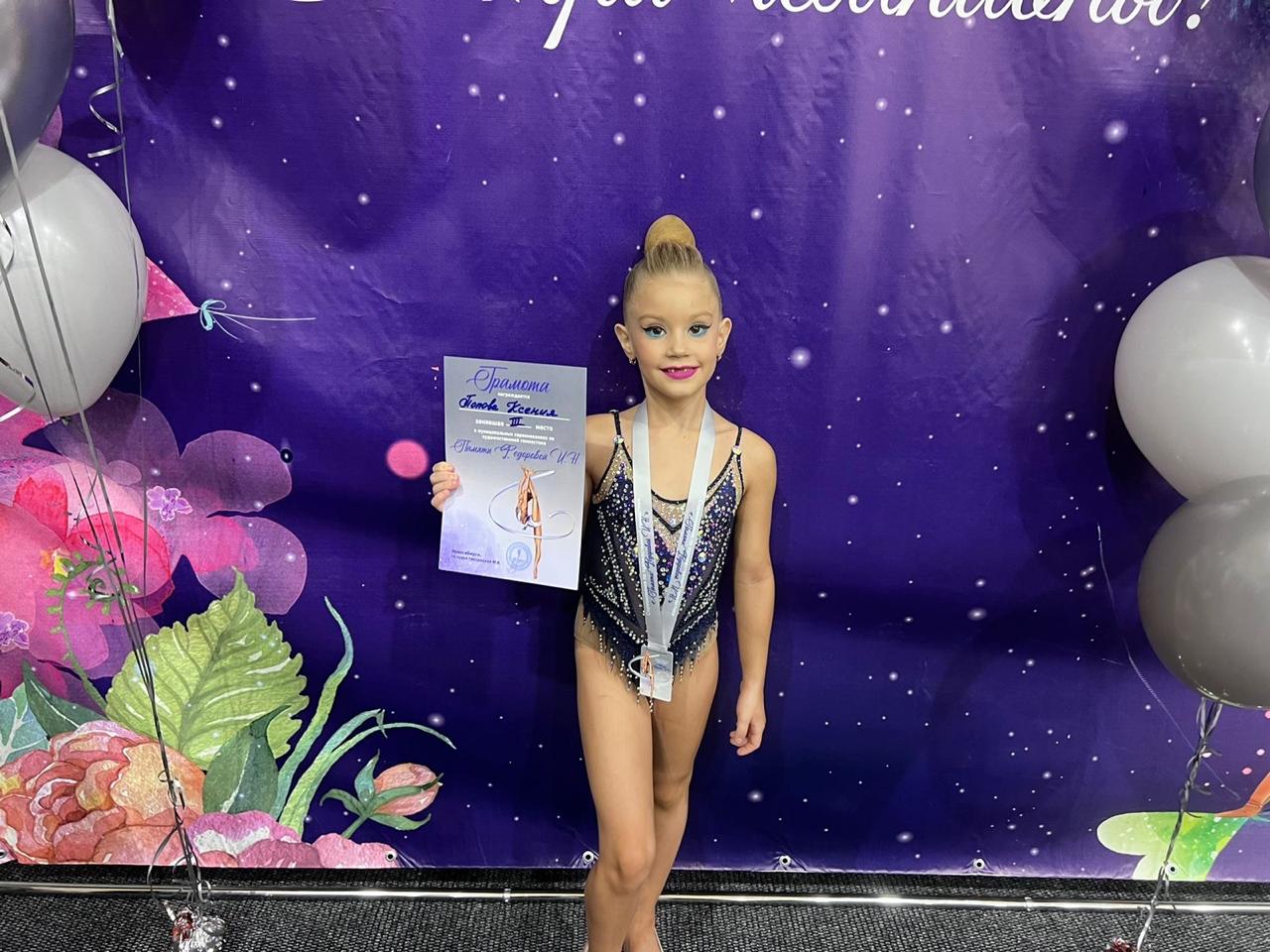 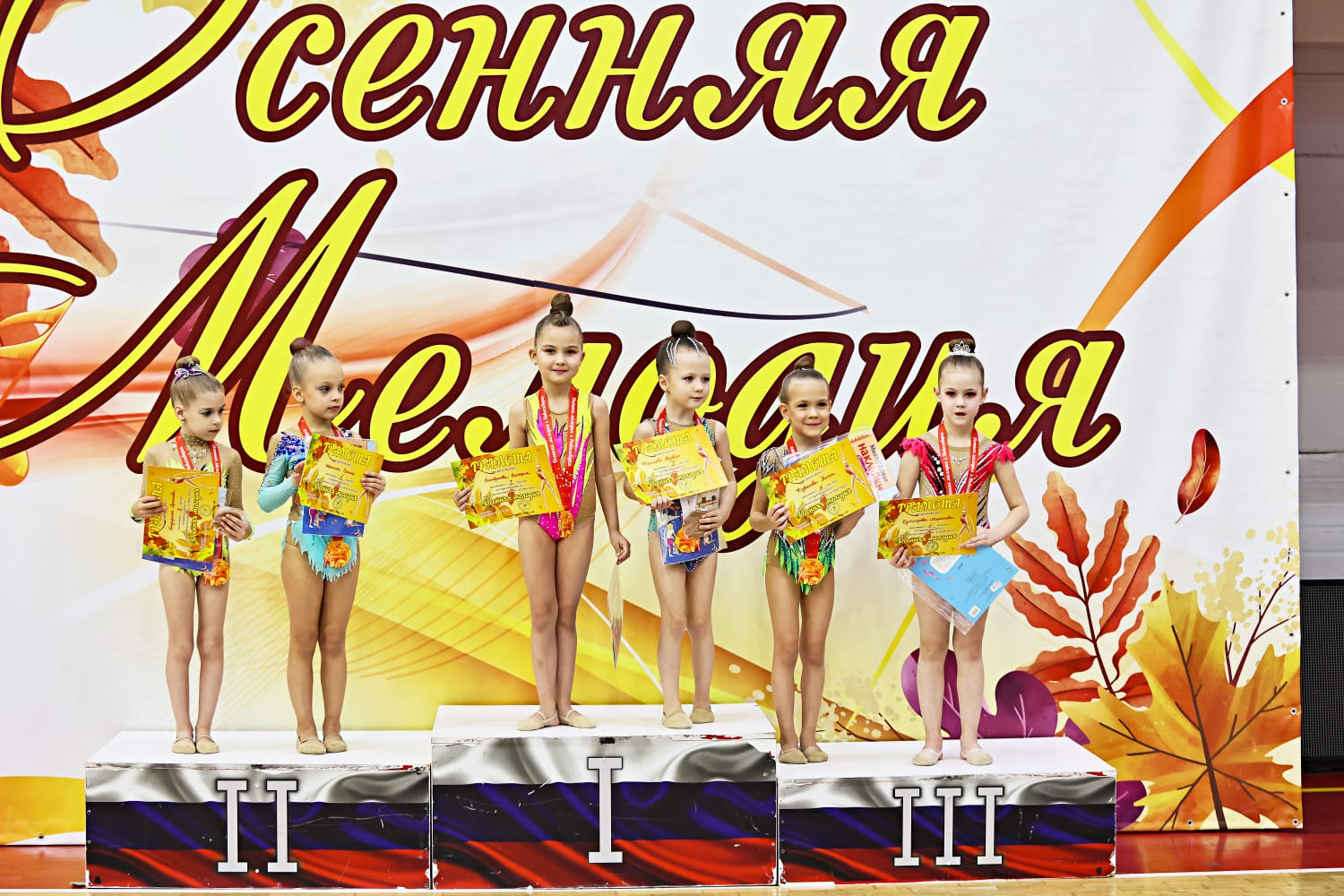 Спасибо за внимание!
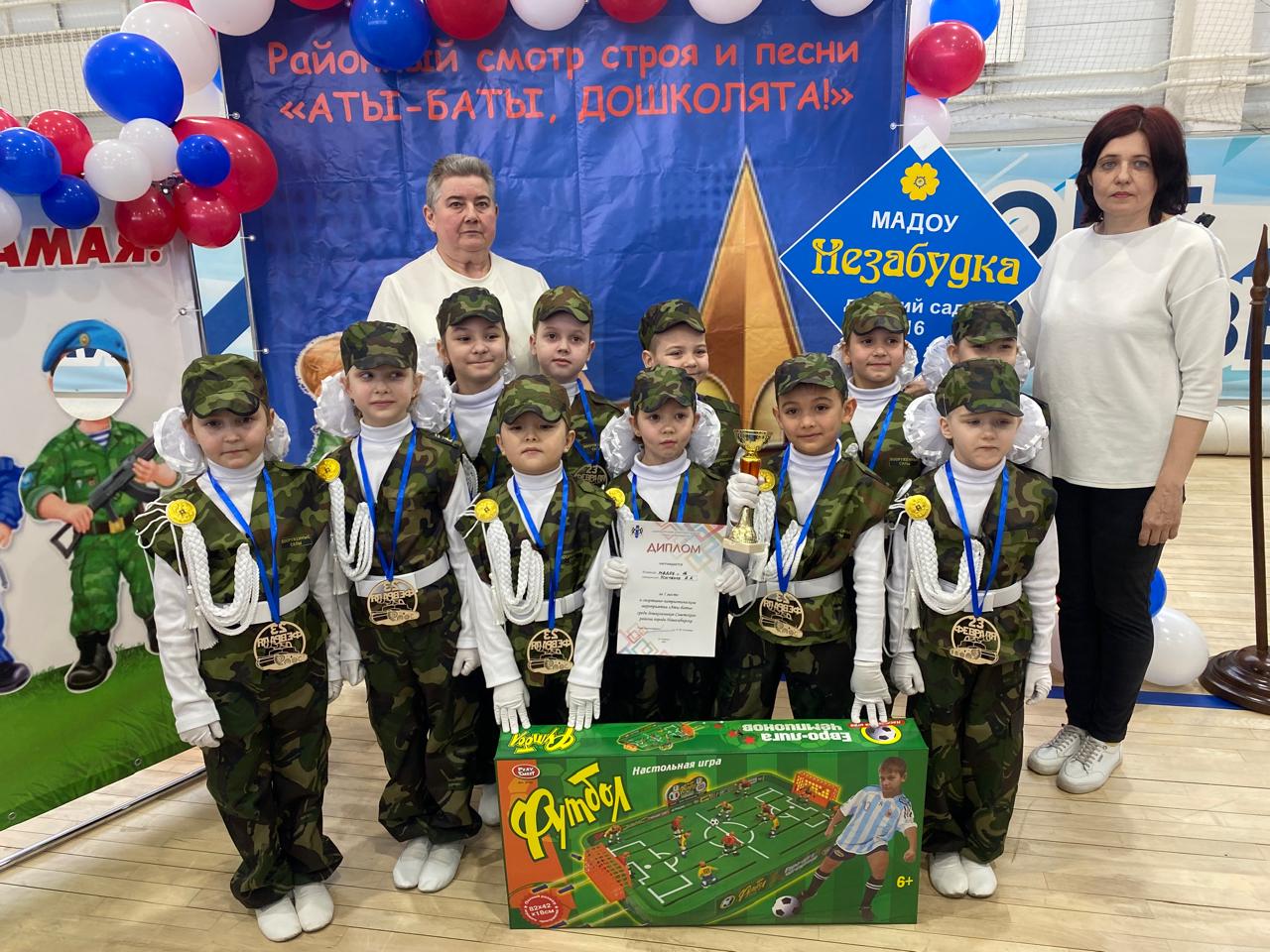